Vettvangskennsla og þróun viðarvinnslu í Heiðmörk
Teitur Björgvinsson
Umsjón viðarvinnslu og viðarverslunar
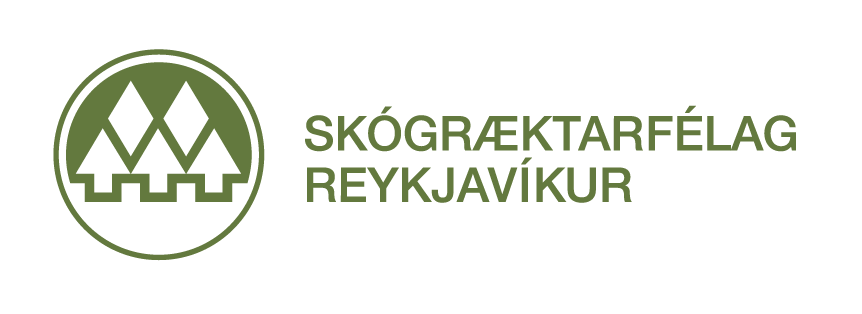 Heiðmörk er fyrst og fremst útivistarskógur á Vatnsverndarsvæði
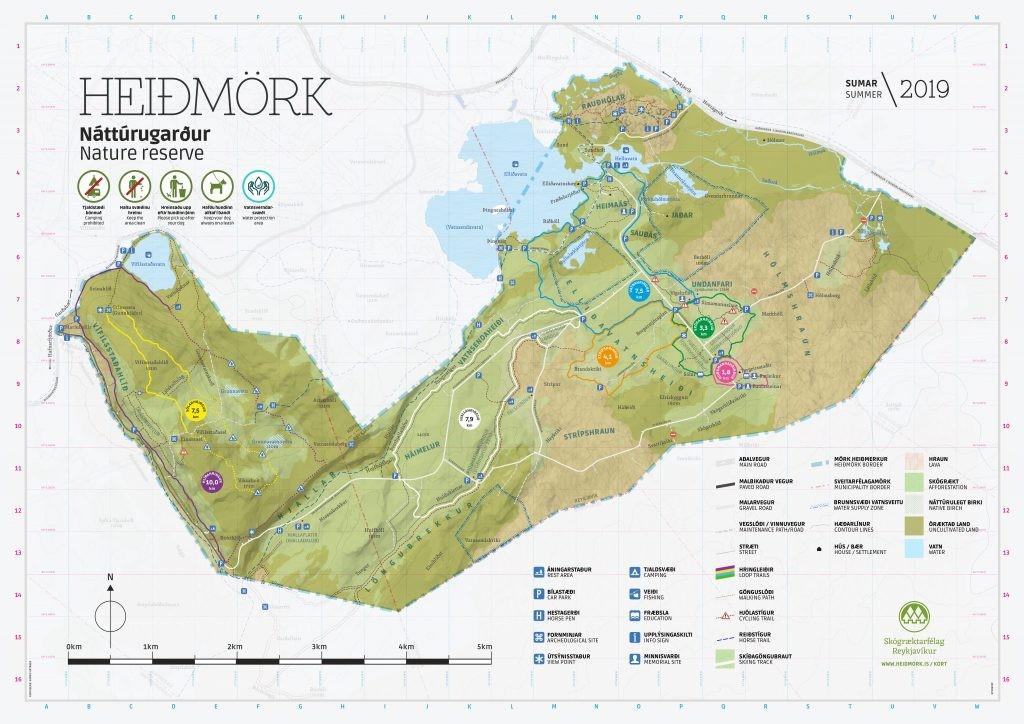 Svæðið er um 3.200 hektarar.
1.000 hektarar hraun, vatn og votlendi.
1.000 hektarar náttúrulegt birki og víðikjarr. 
1.000 hektarar eru gróðursett.
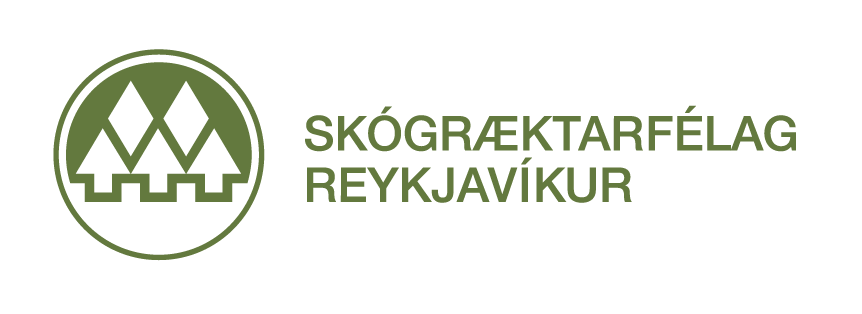 Heiðmörk er nokkurskonar mósaík þar sem að barrtré yfir 5 m þekja 268 ha.  Heildarþekja „skóga“ í Heiðmörk er 1960 ha.
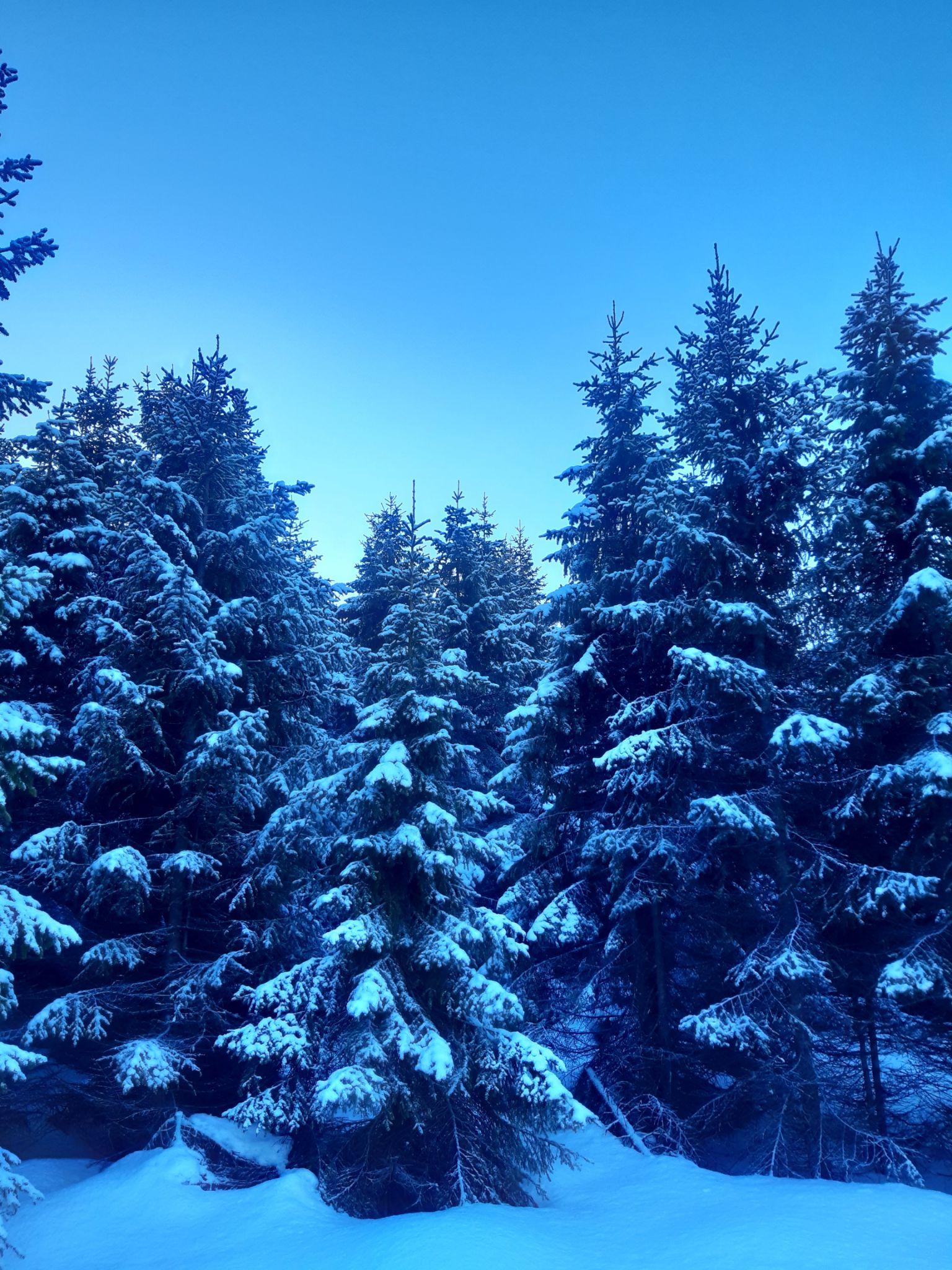 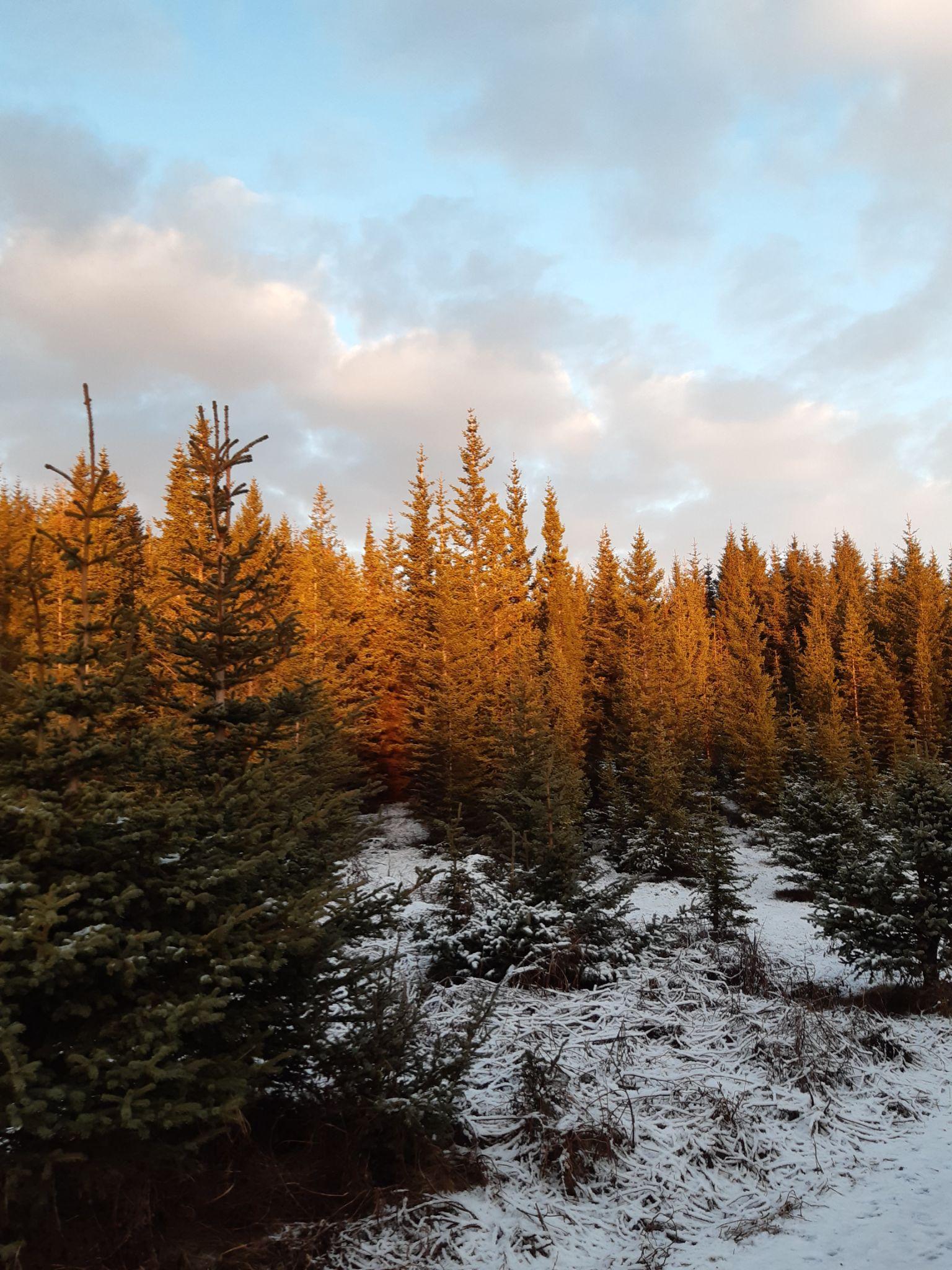 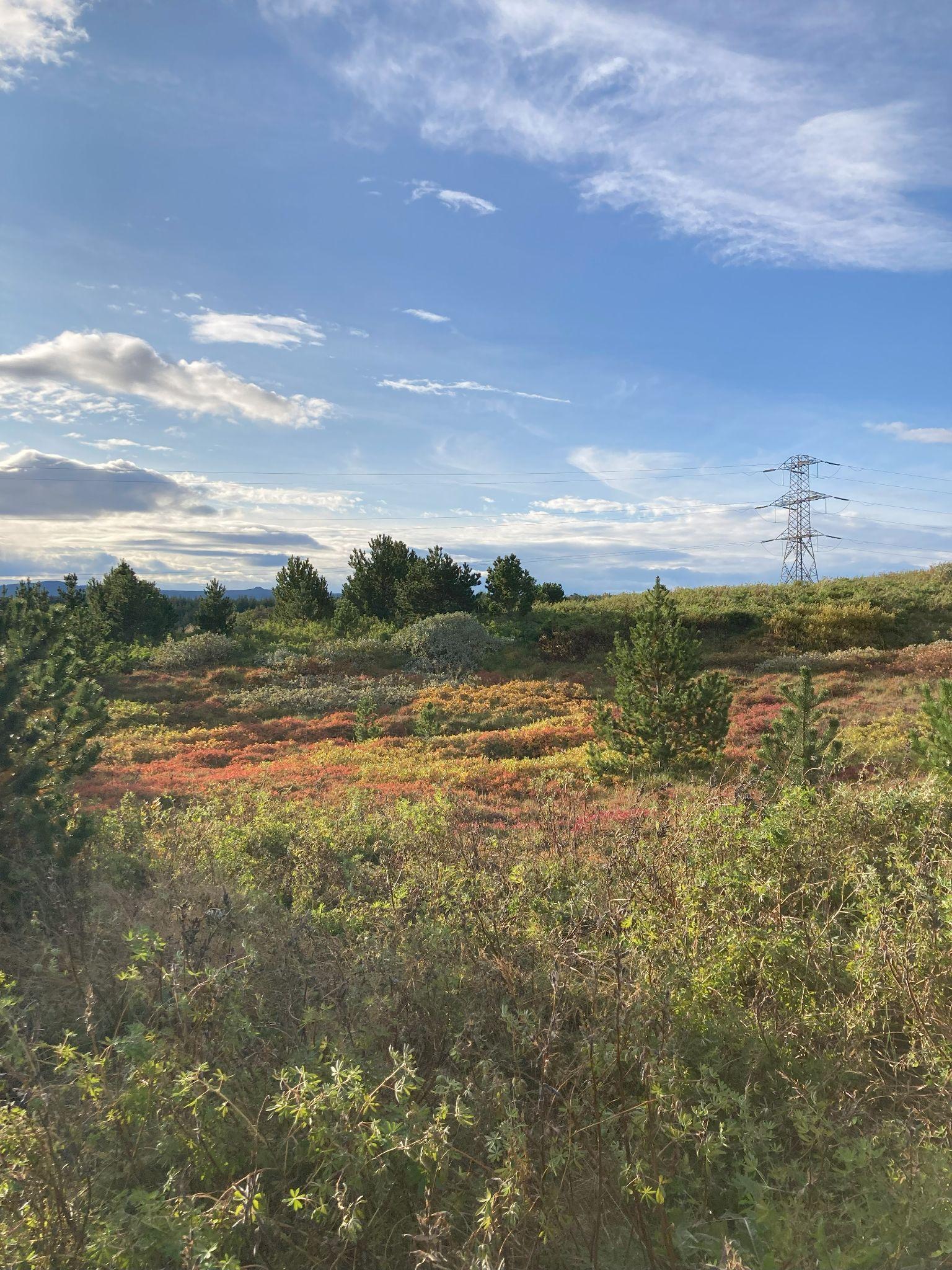 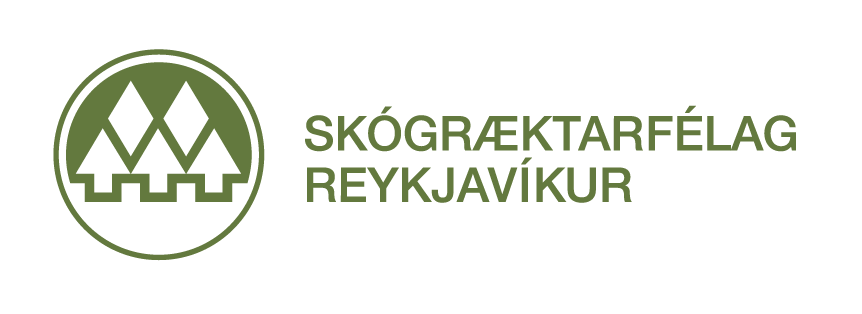 Heiðmörk er nokkurskonar mósaík þar sem að barrtré yfir 5 m þekja 268 ha.  Heildarþekja „skóga“ í Heiðmörk er 1960 ha.
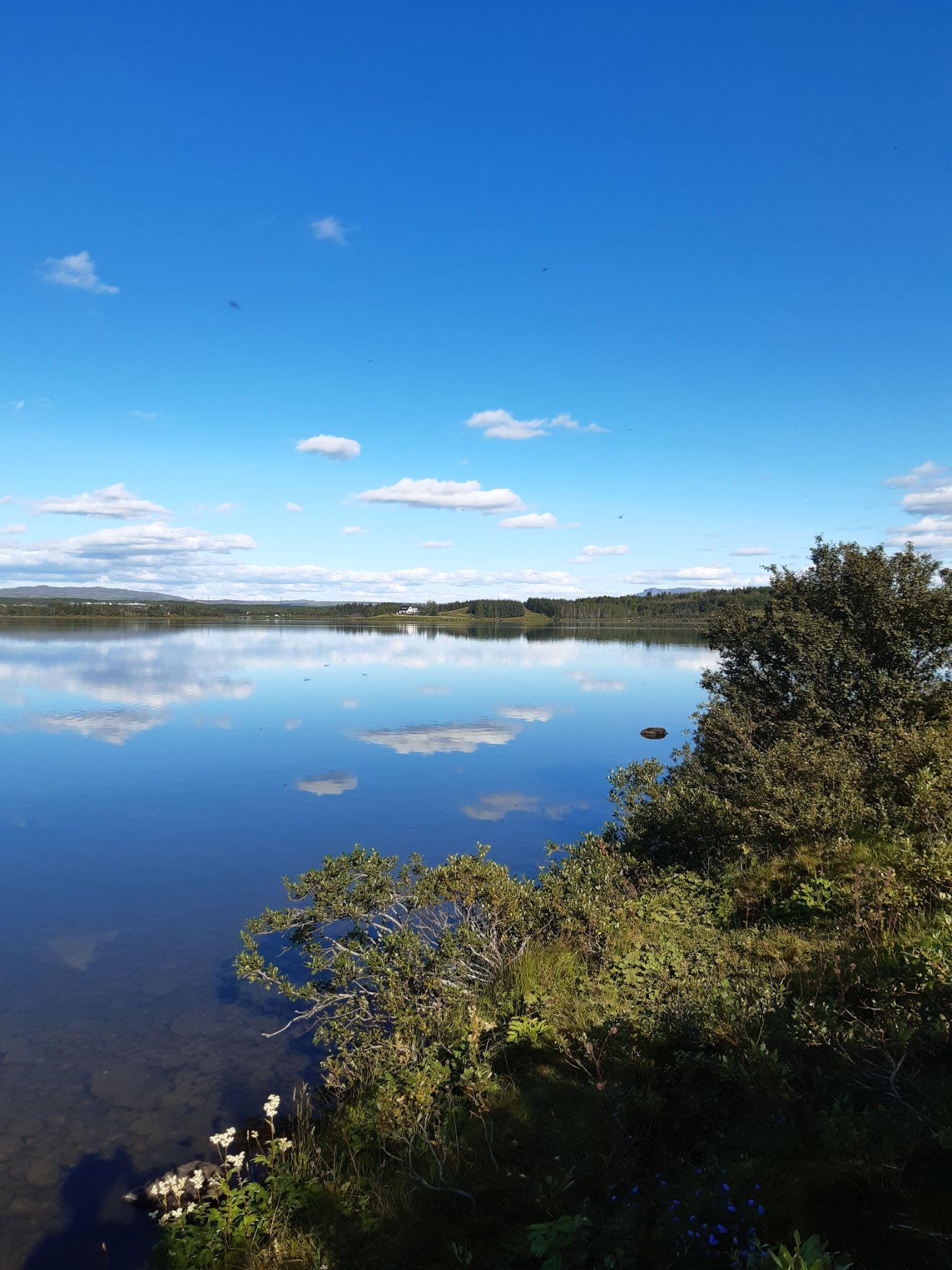 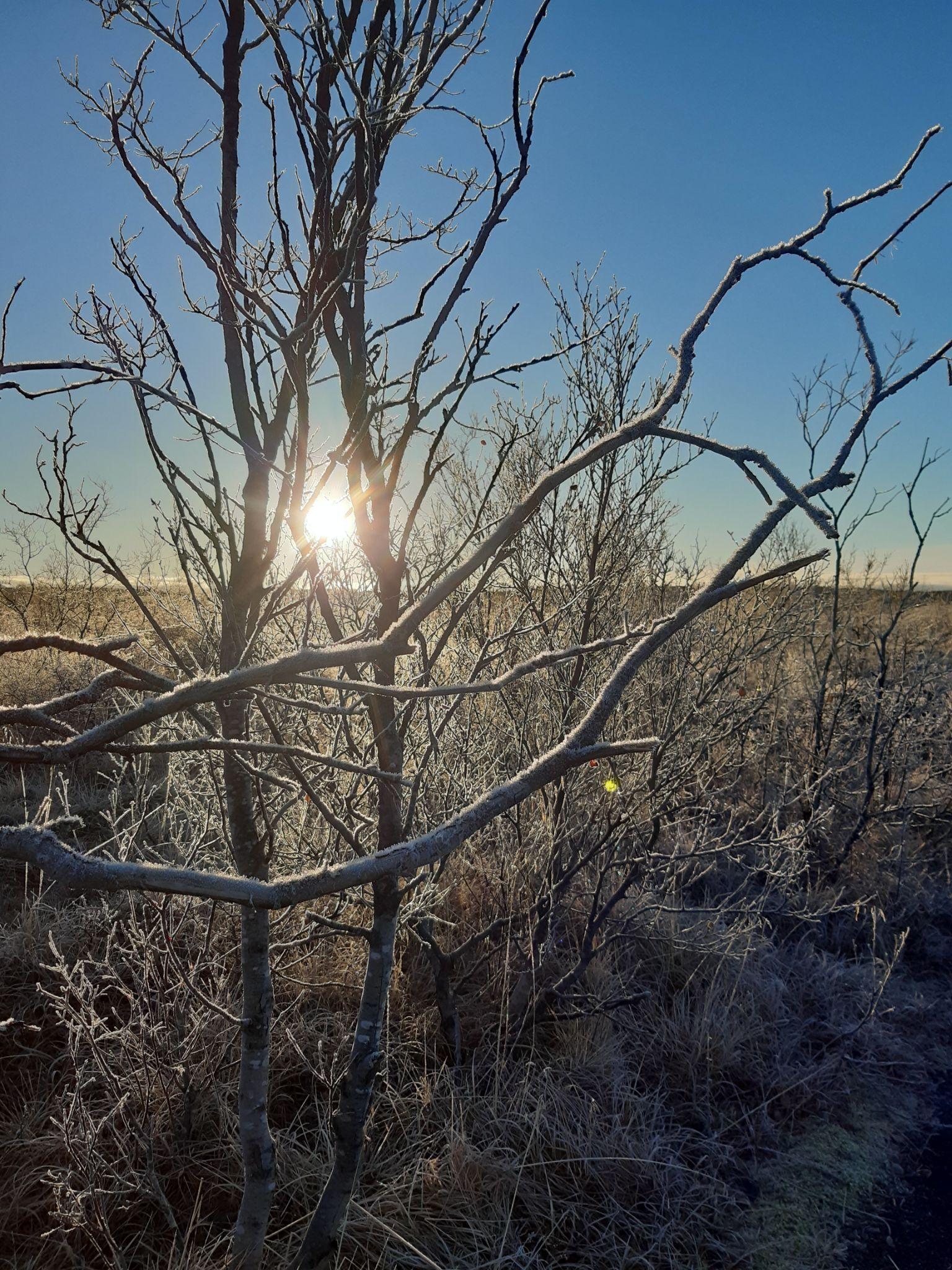 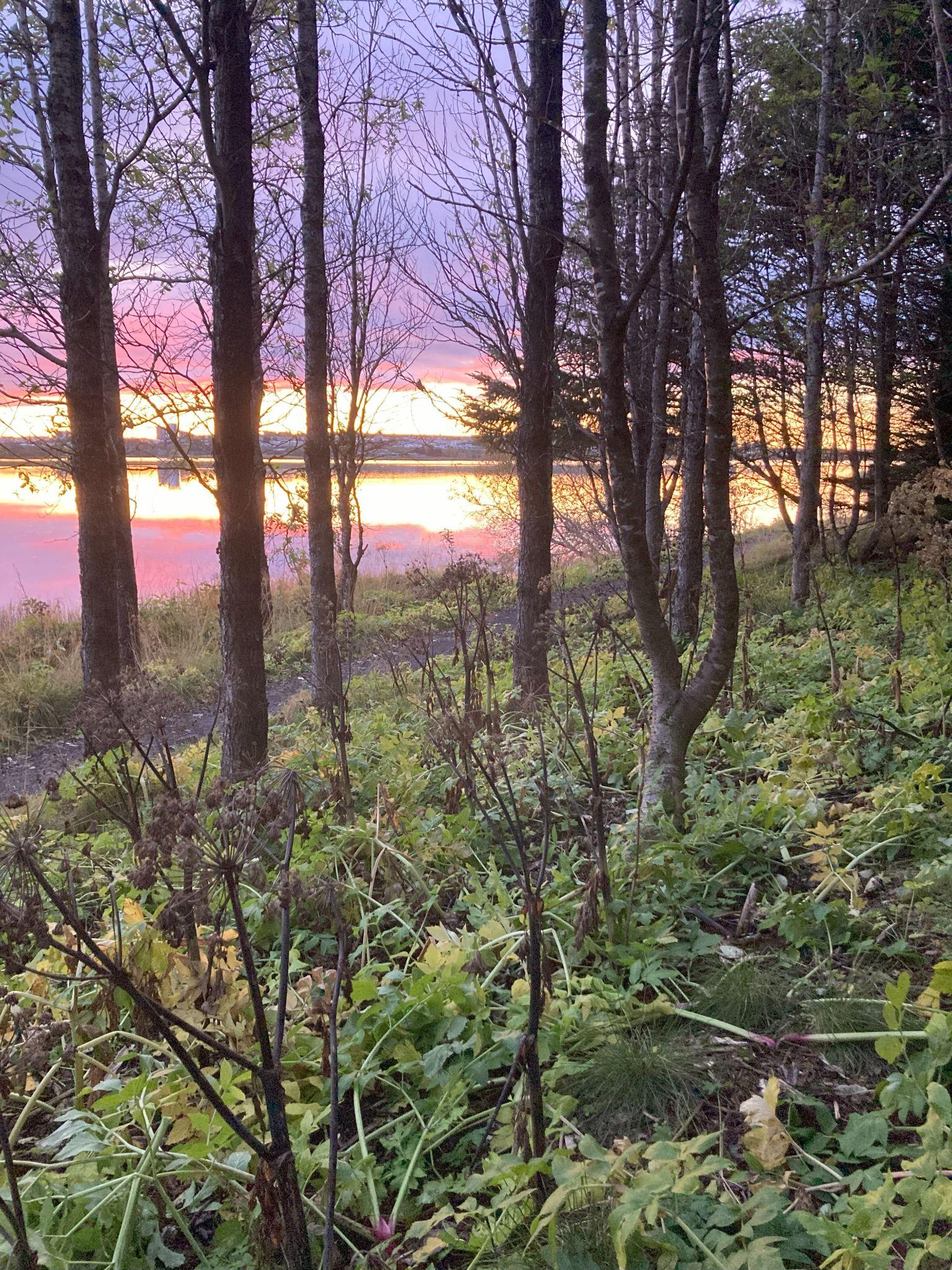 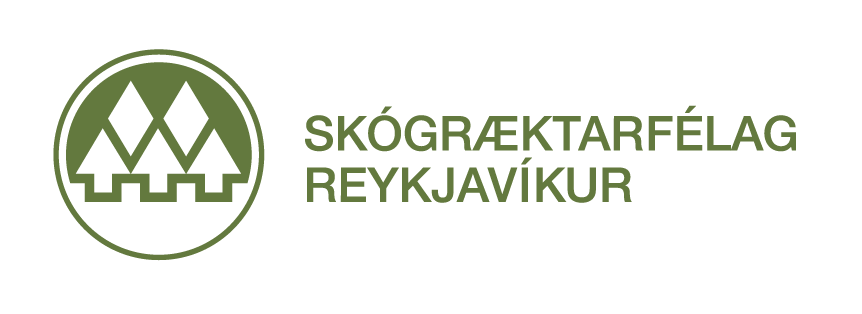 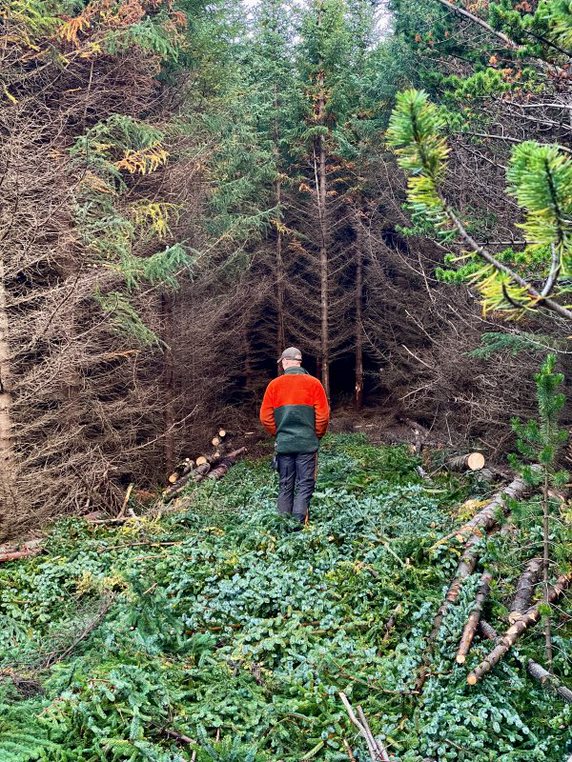 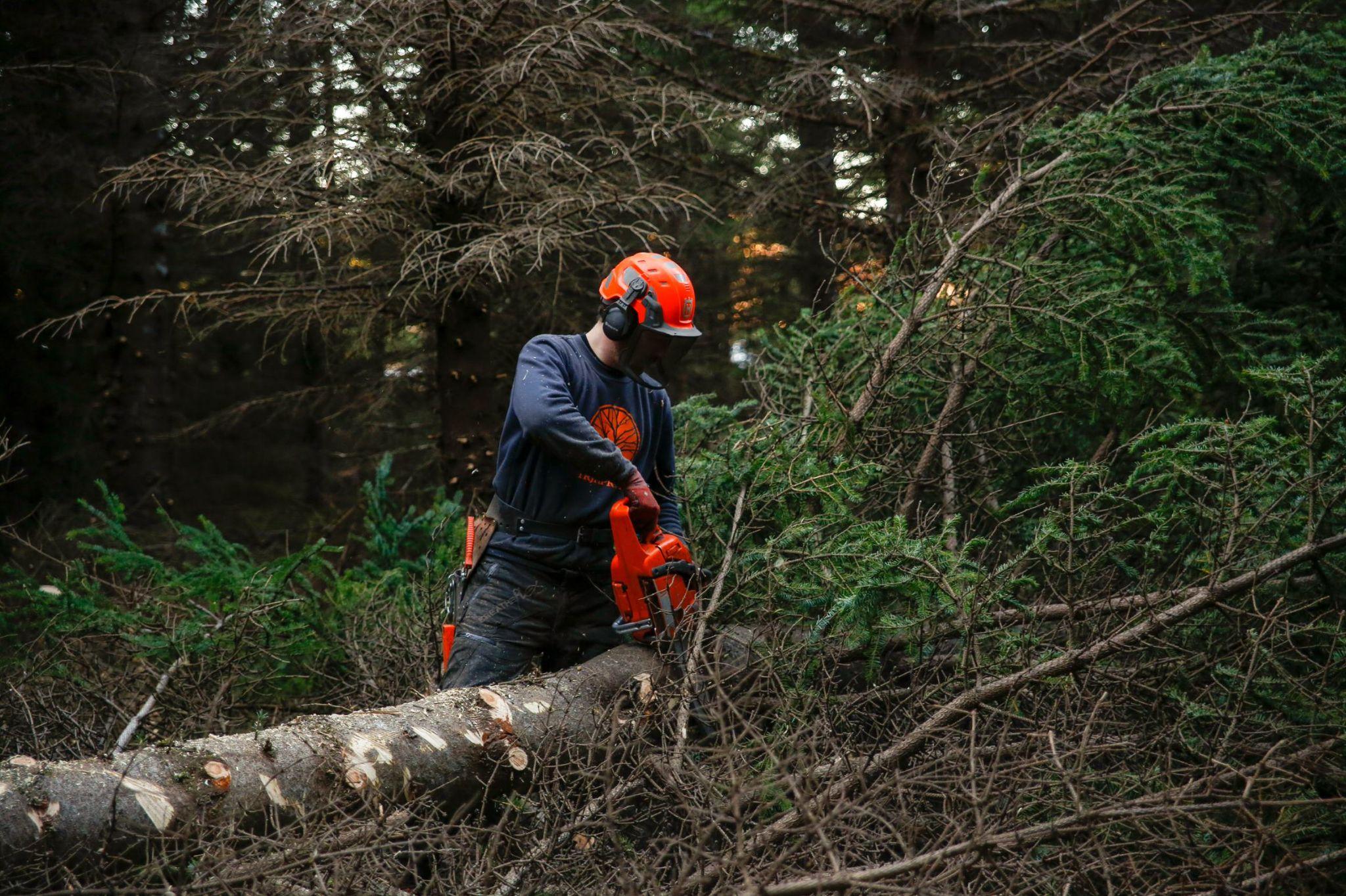 „Næstu 10-15 ár væri gott að grisja 500-1000 m3 á ári, þannig myndum við ná vel utan um skóginn okkar.“
Sævar Hreiðarsson skógarvörður
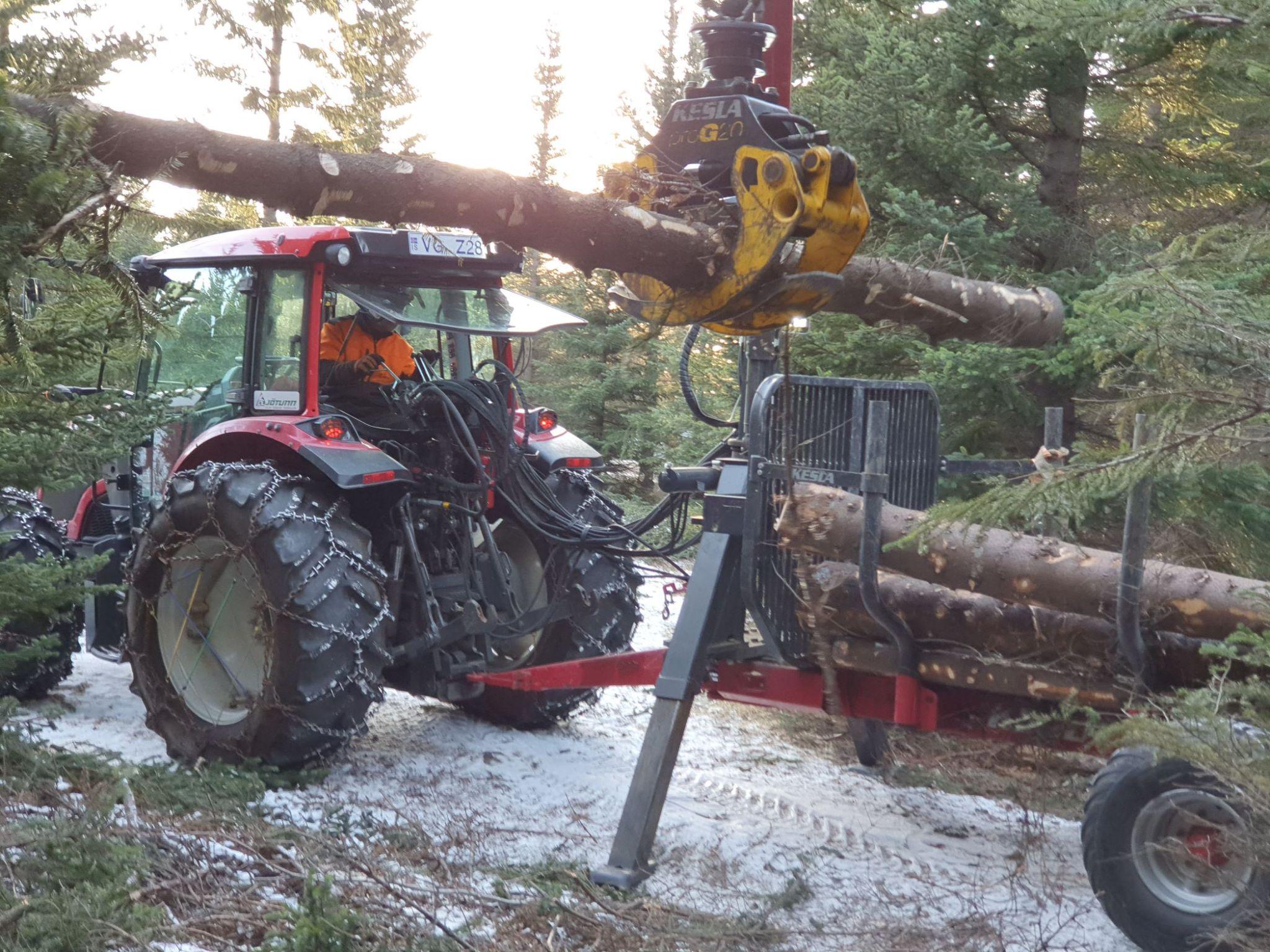 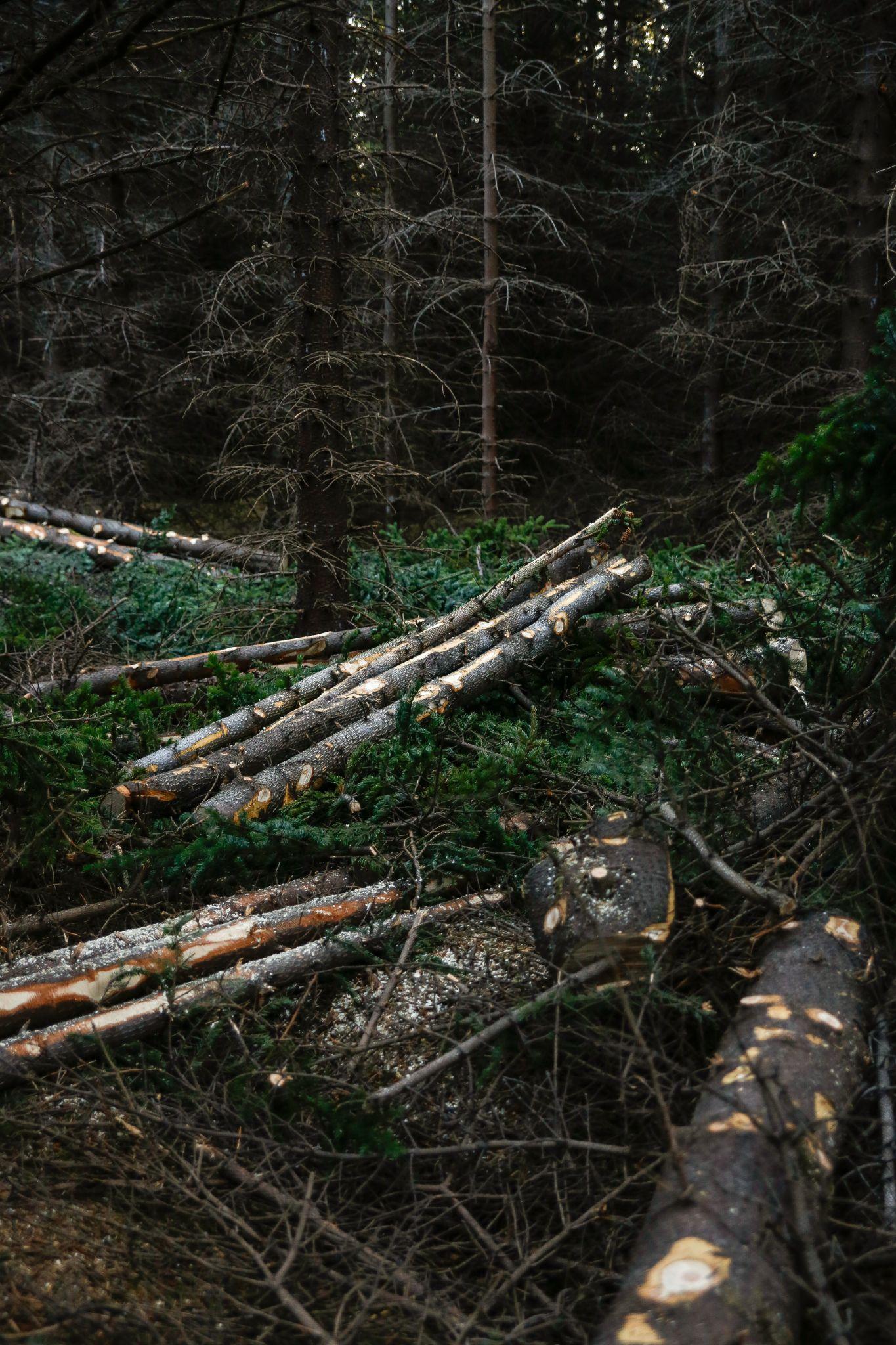 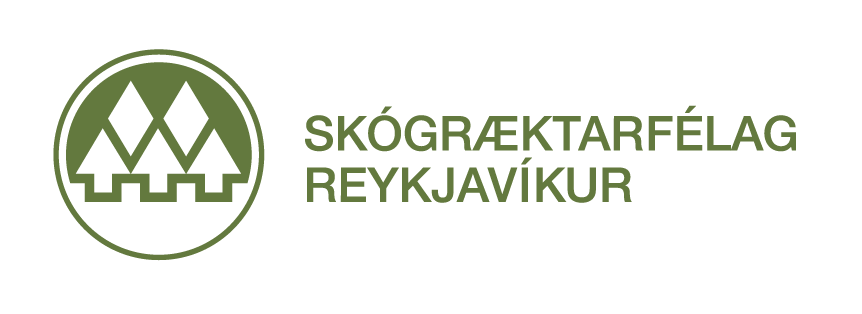 Vettvangskennsla í Heiðmörk
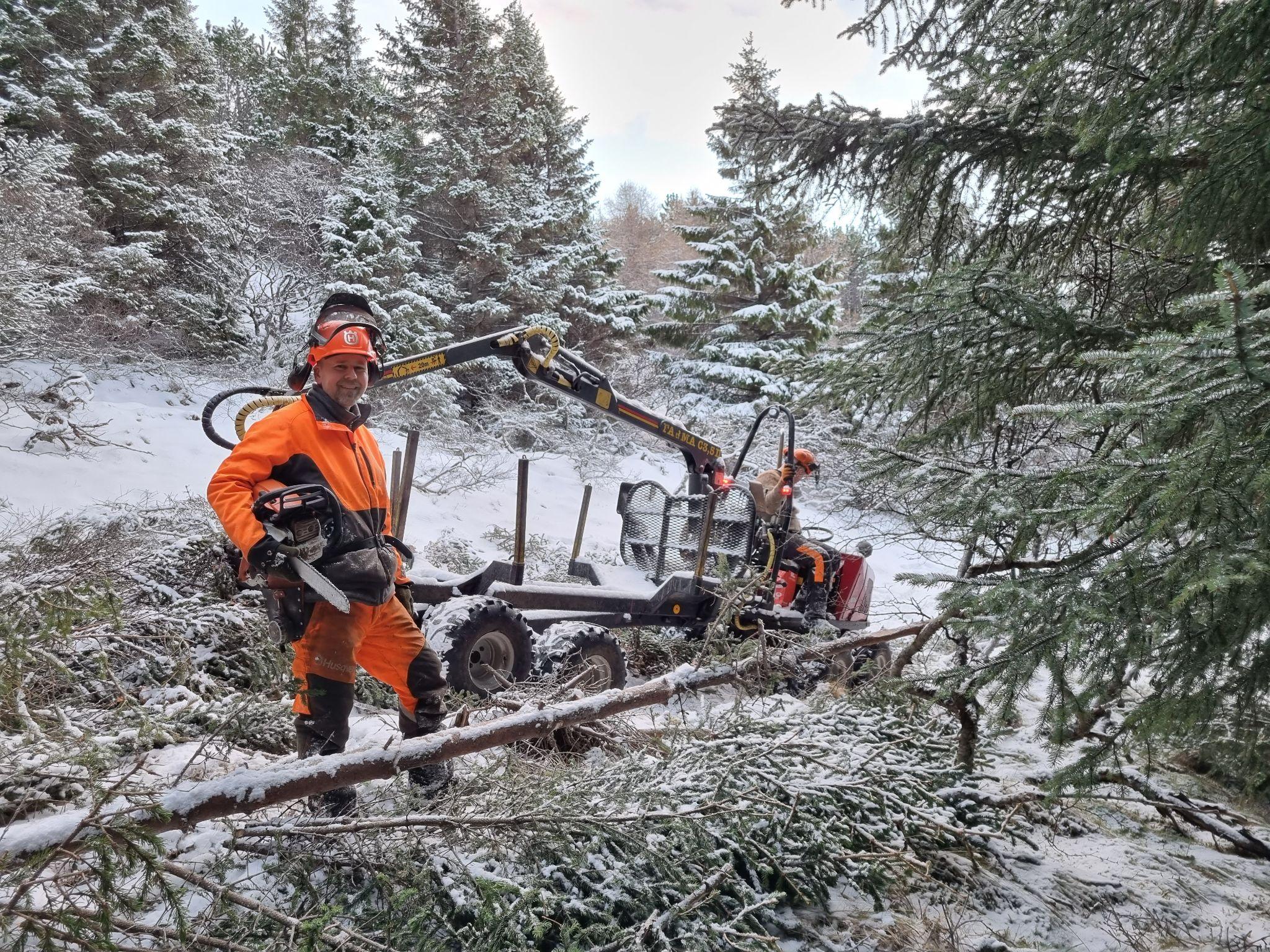 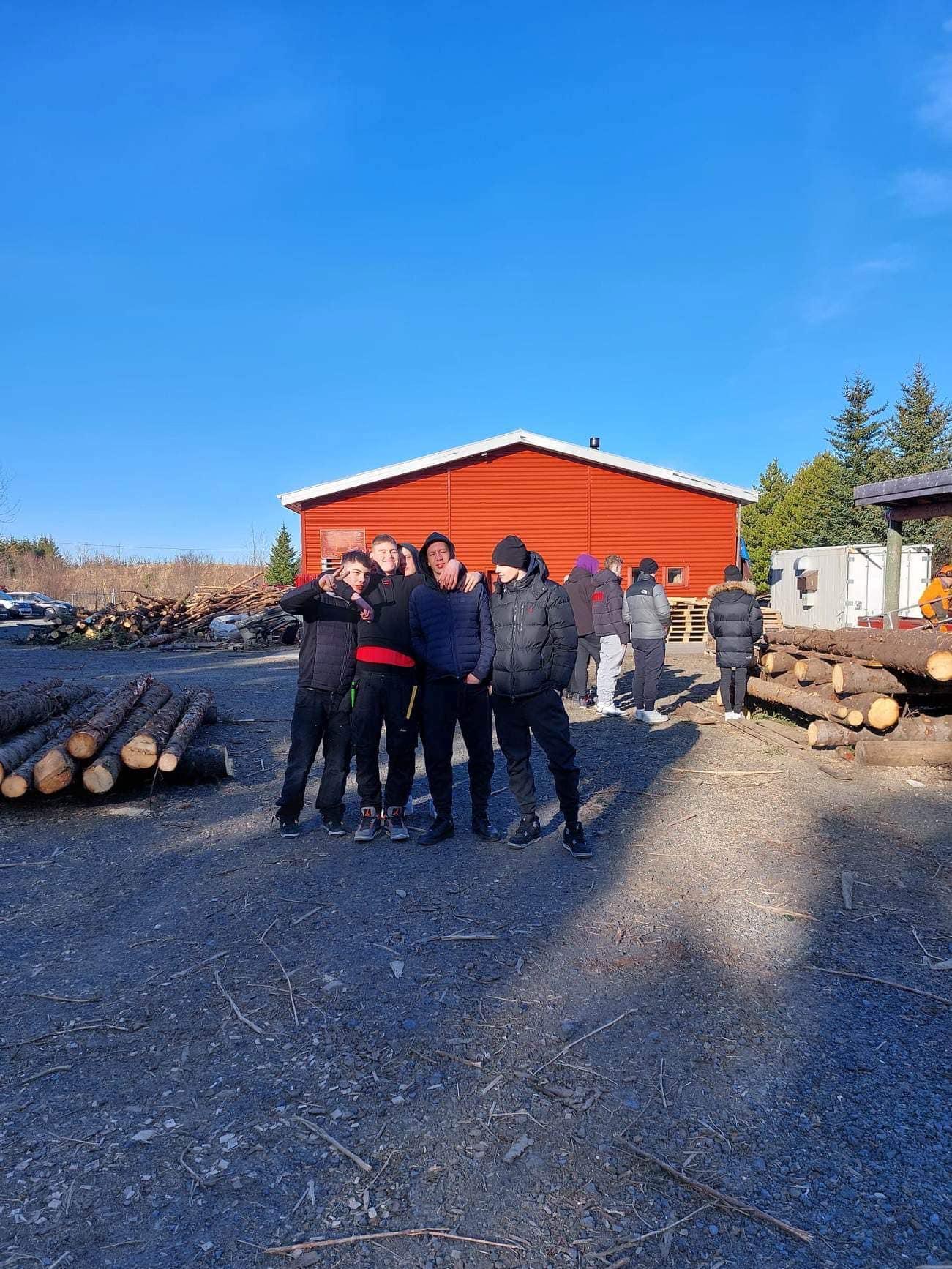 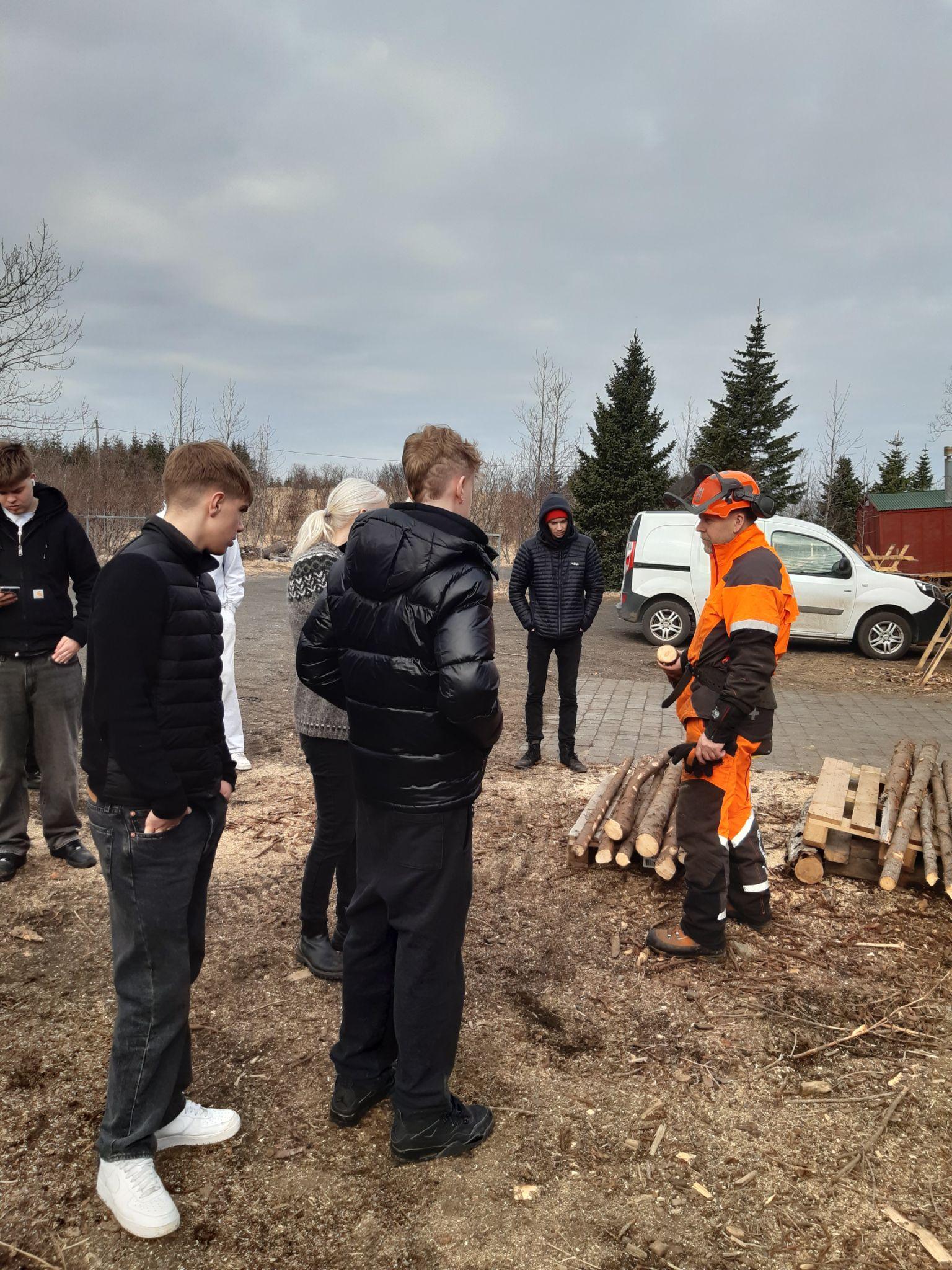 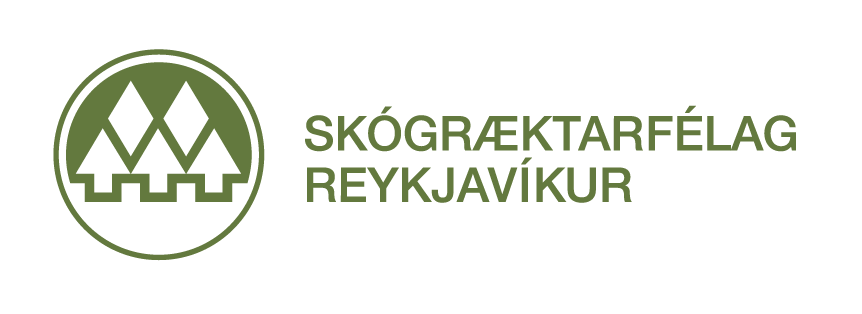 Viðarvinnslan og –verslunin í Heiðmörk
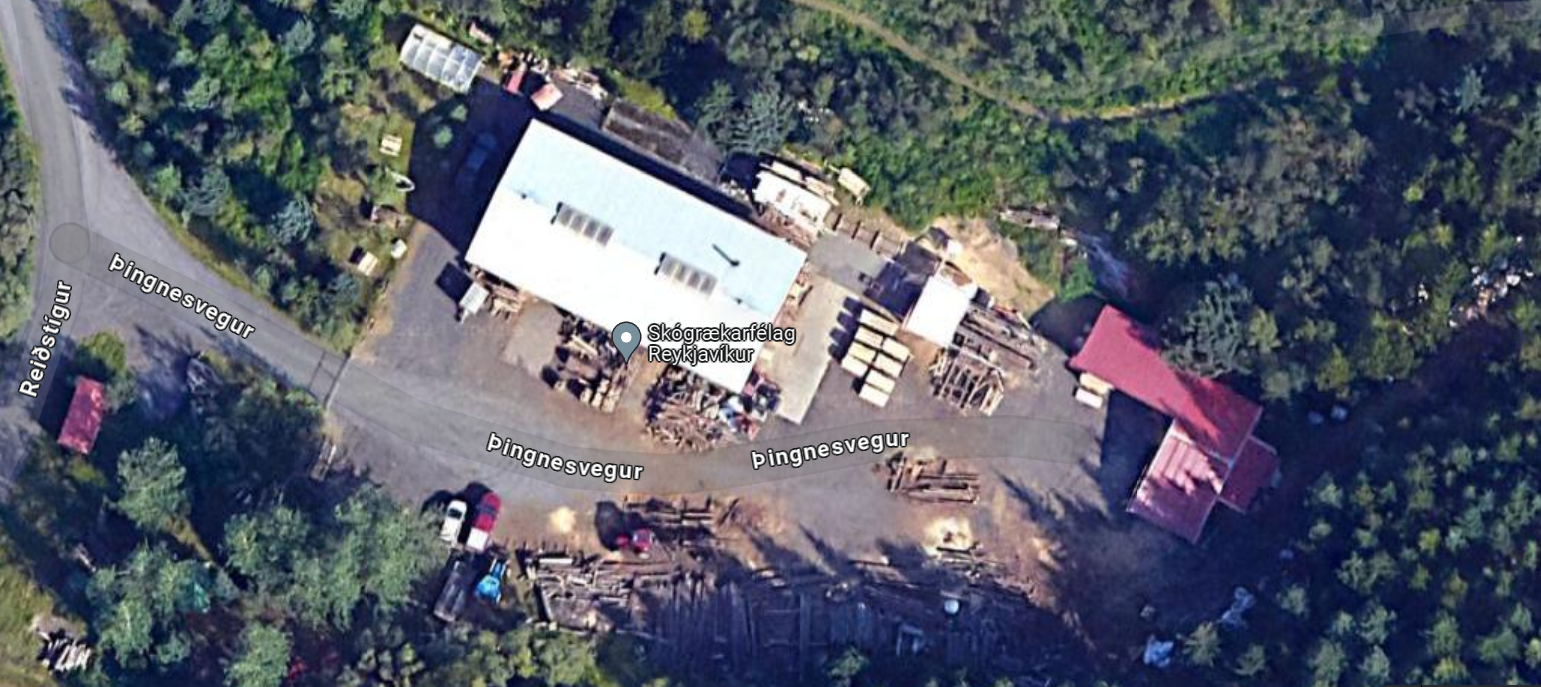 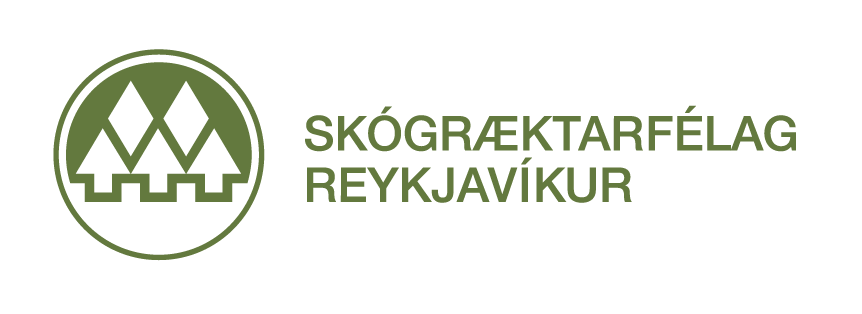 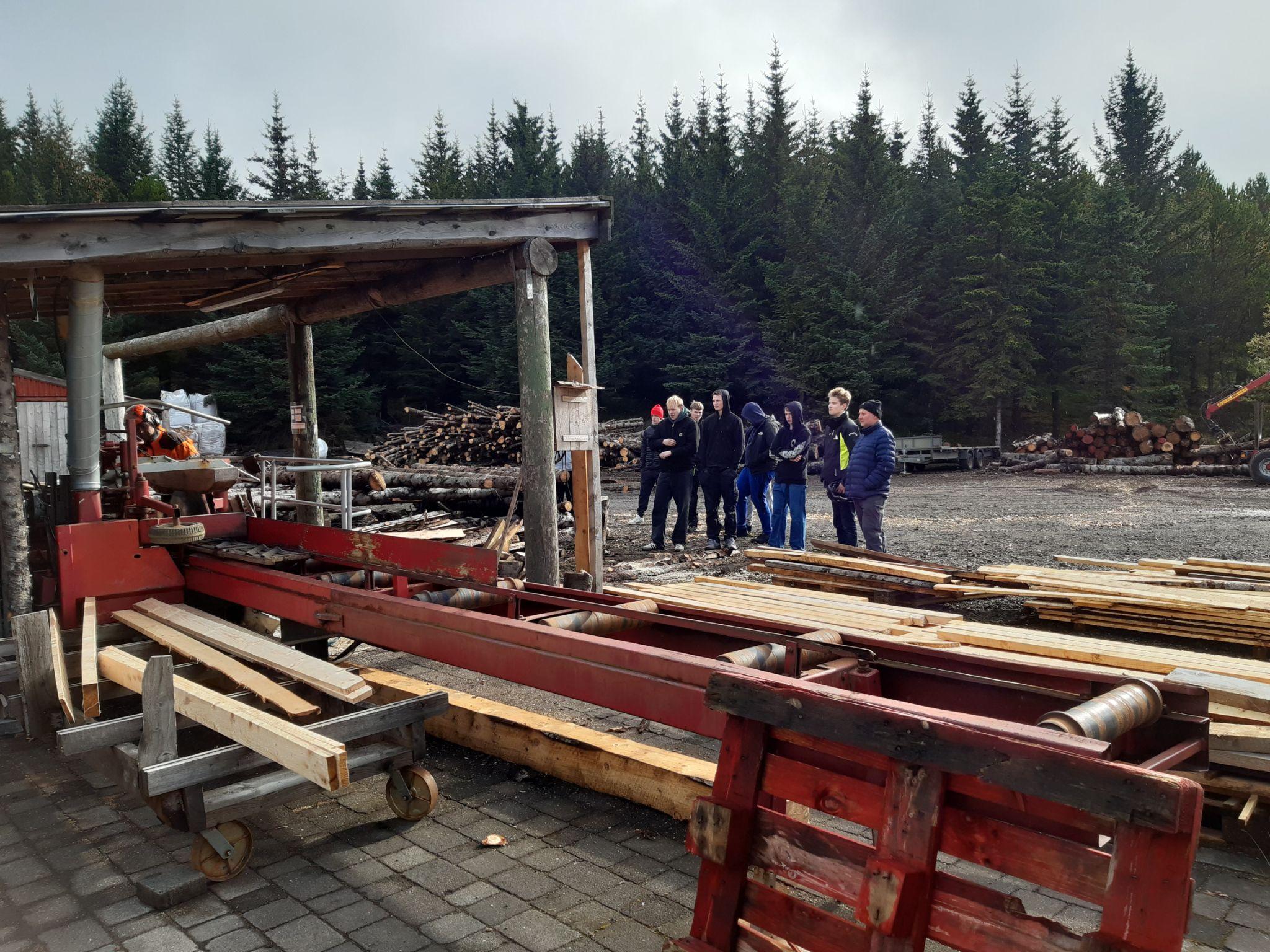 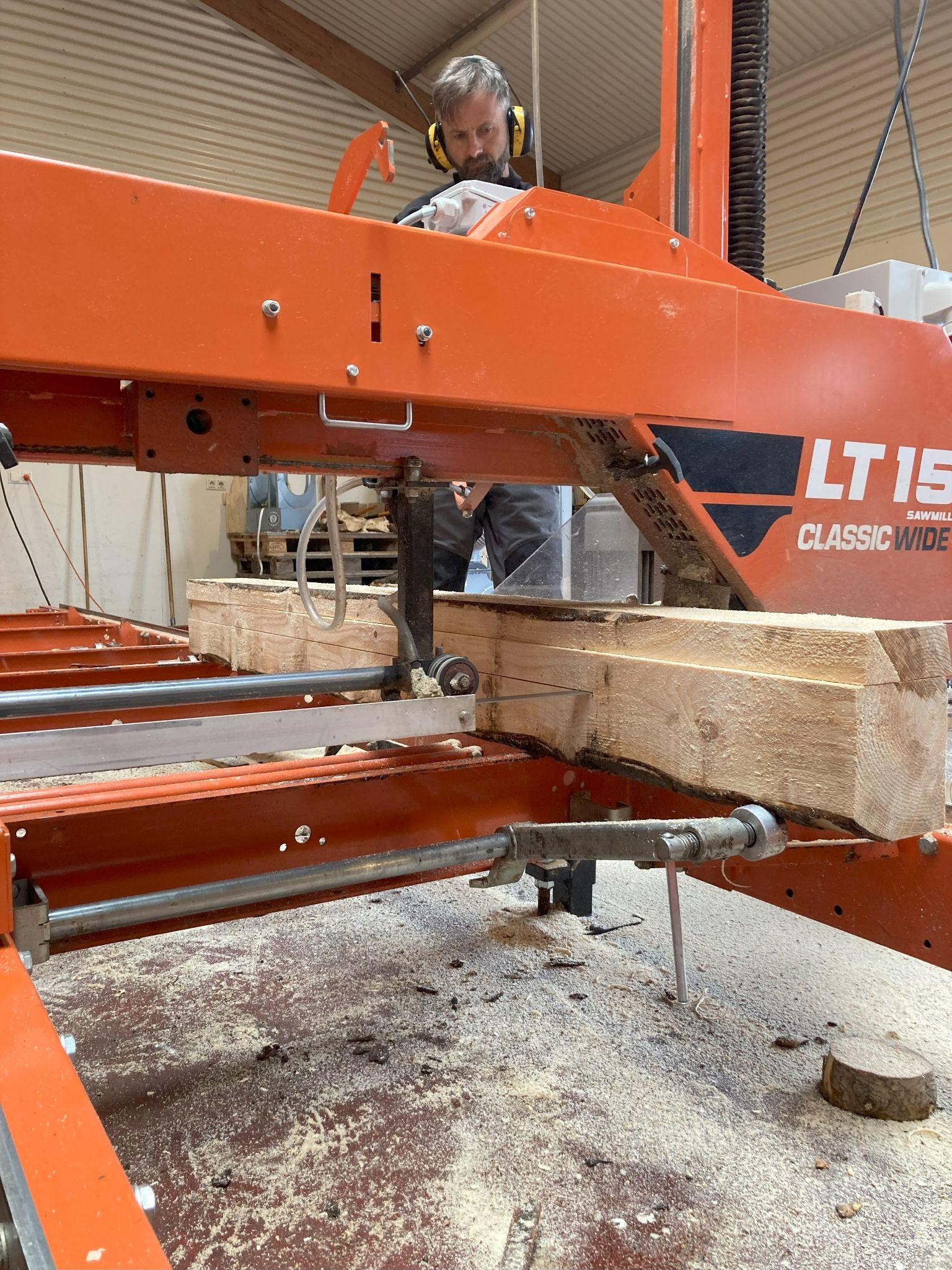 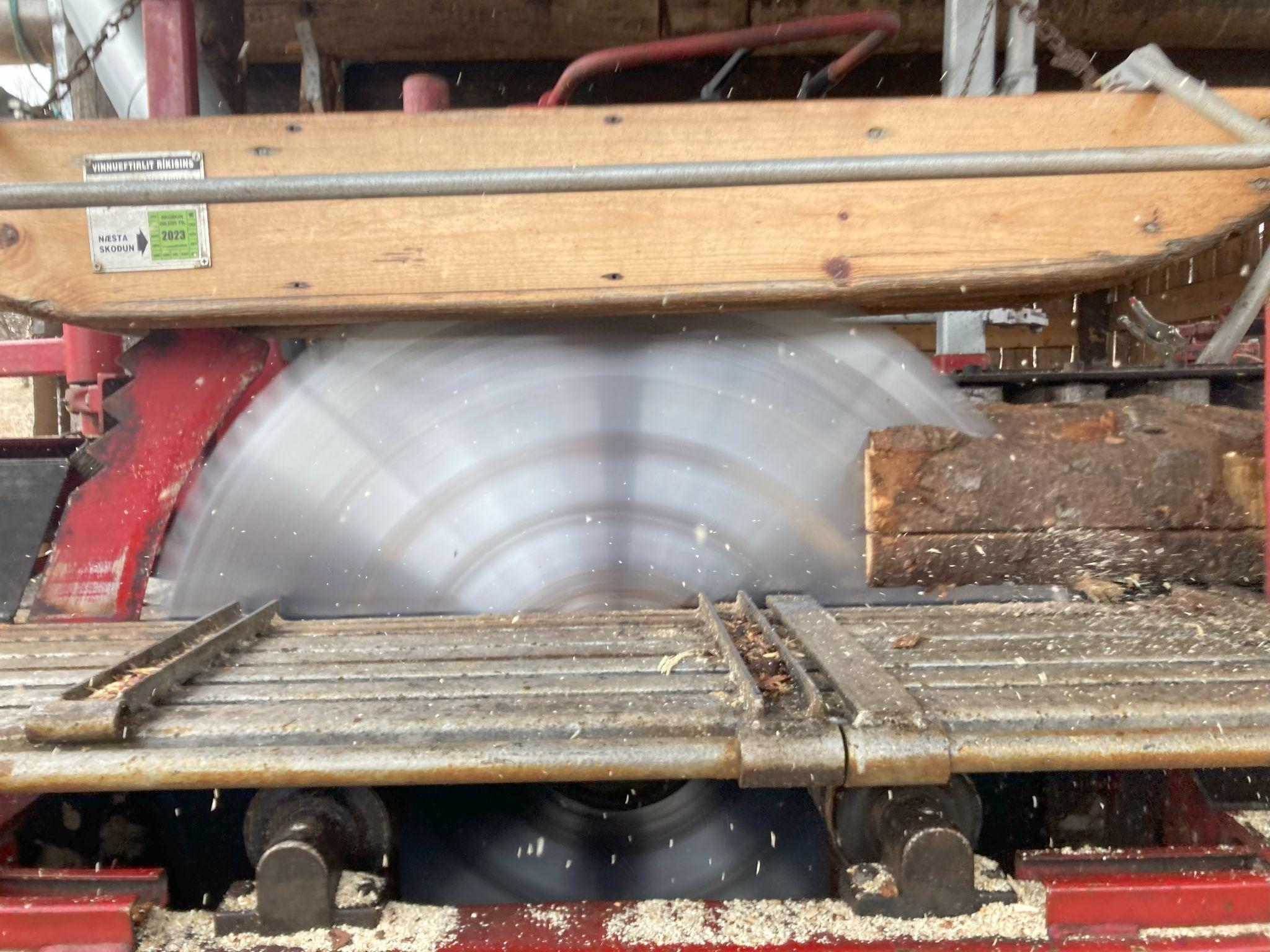 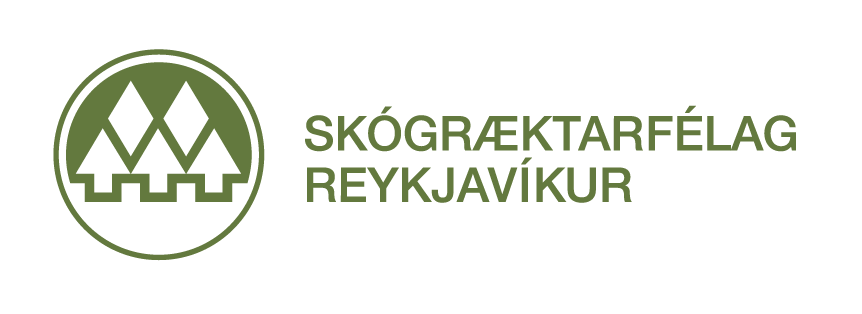 “Spýtan verður til”
Nemendur í trésmíði, trésmíðakennslu og vöruhönnun
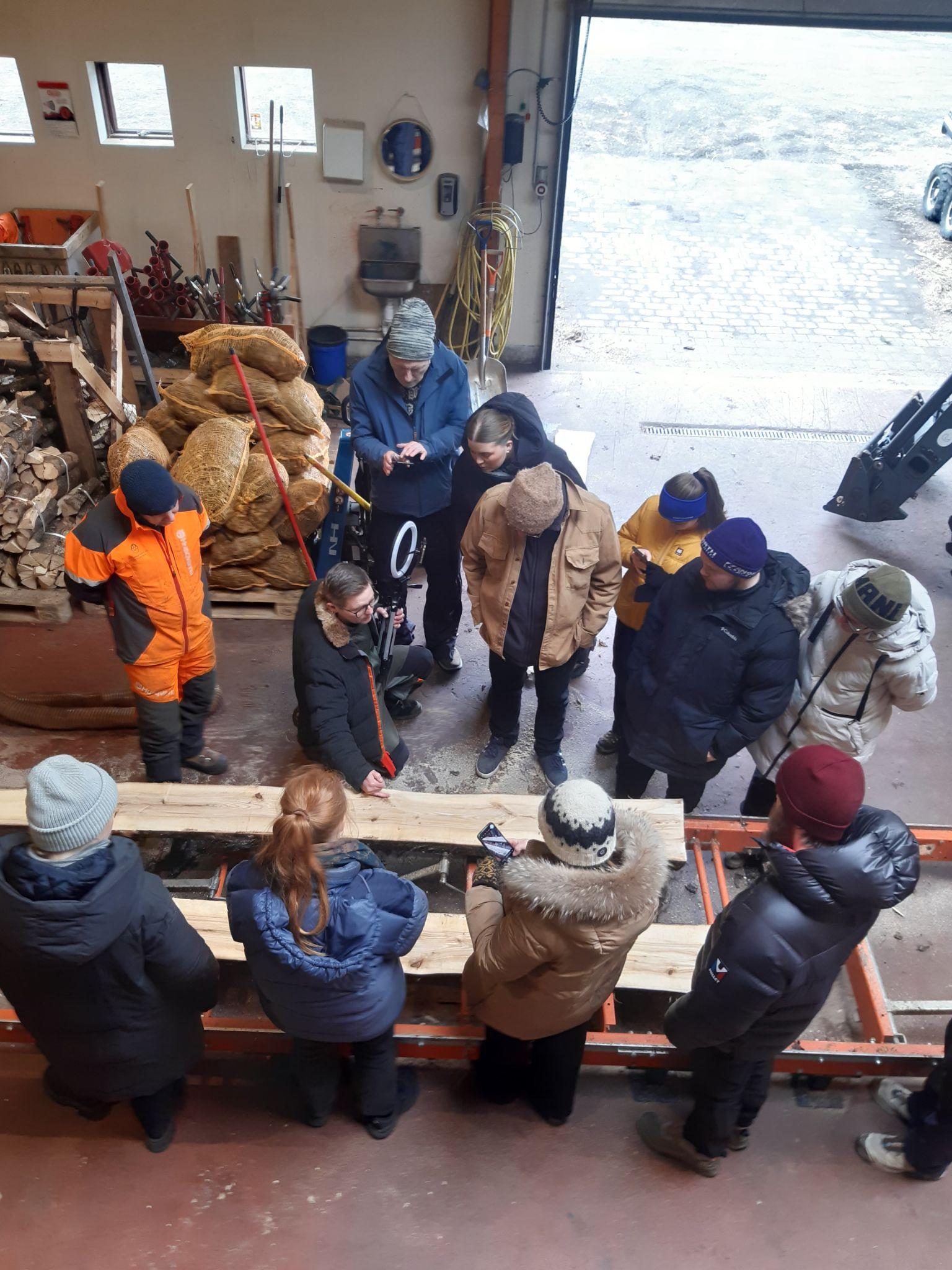 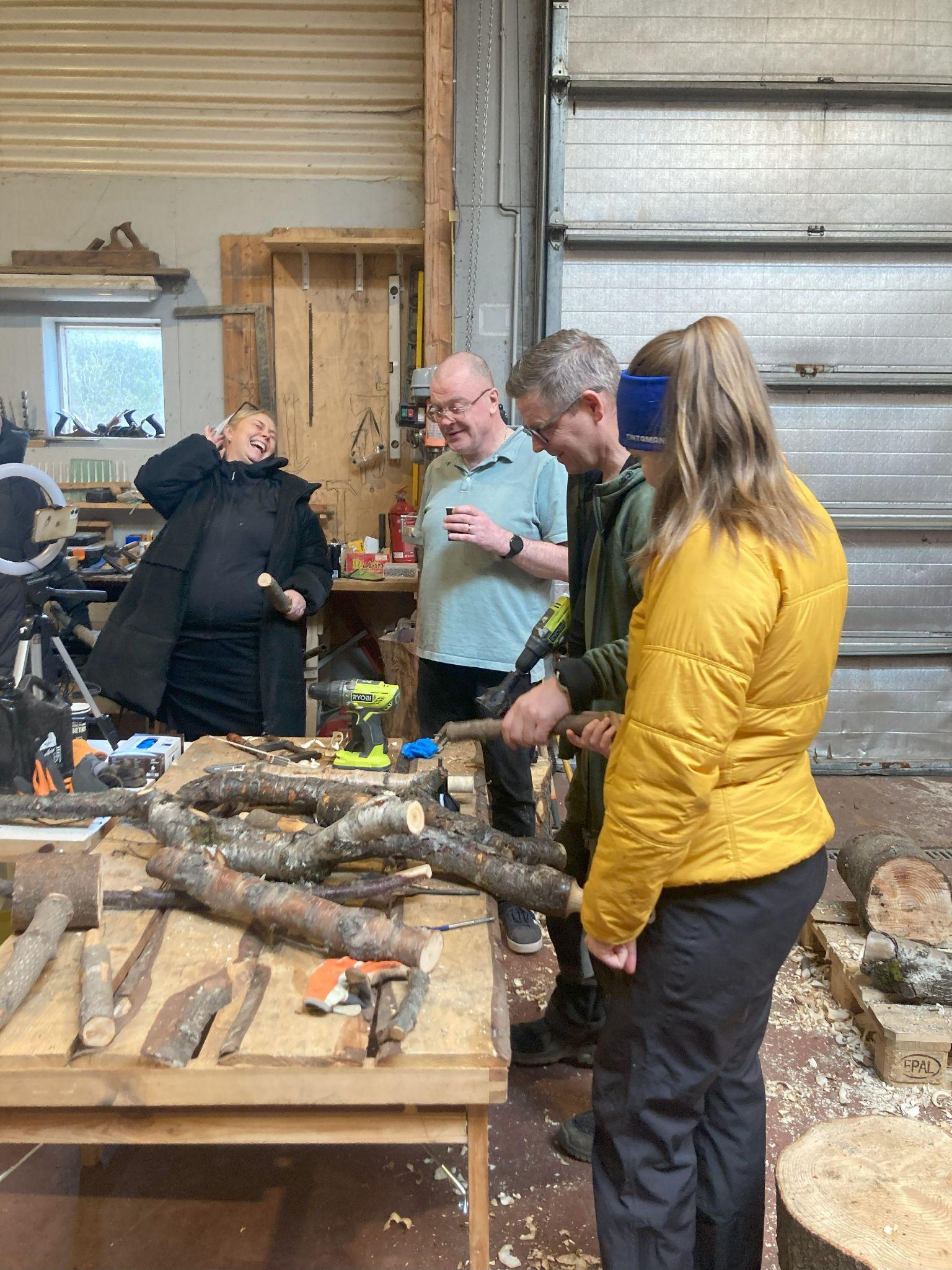 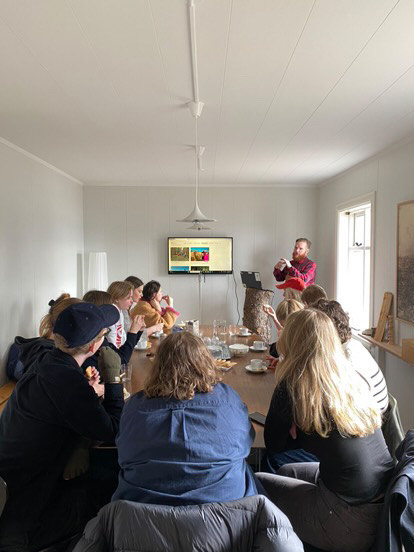 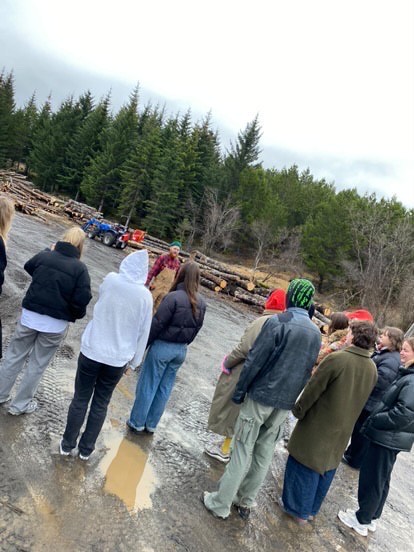 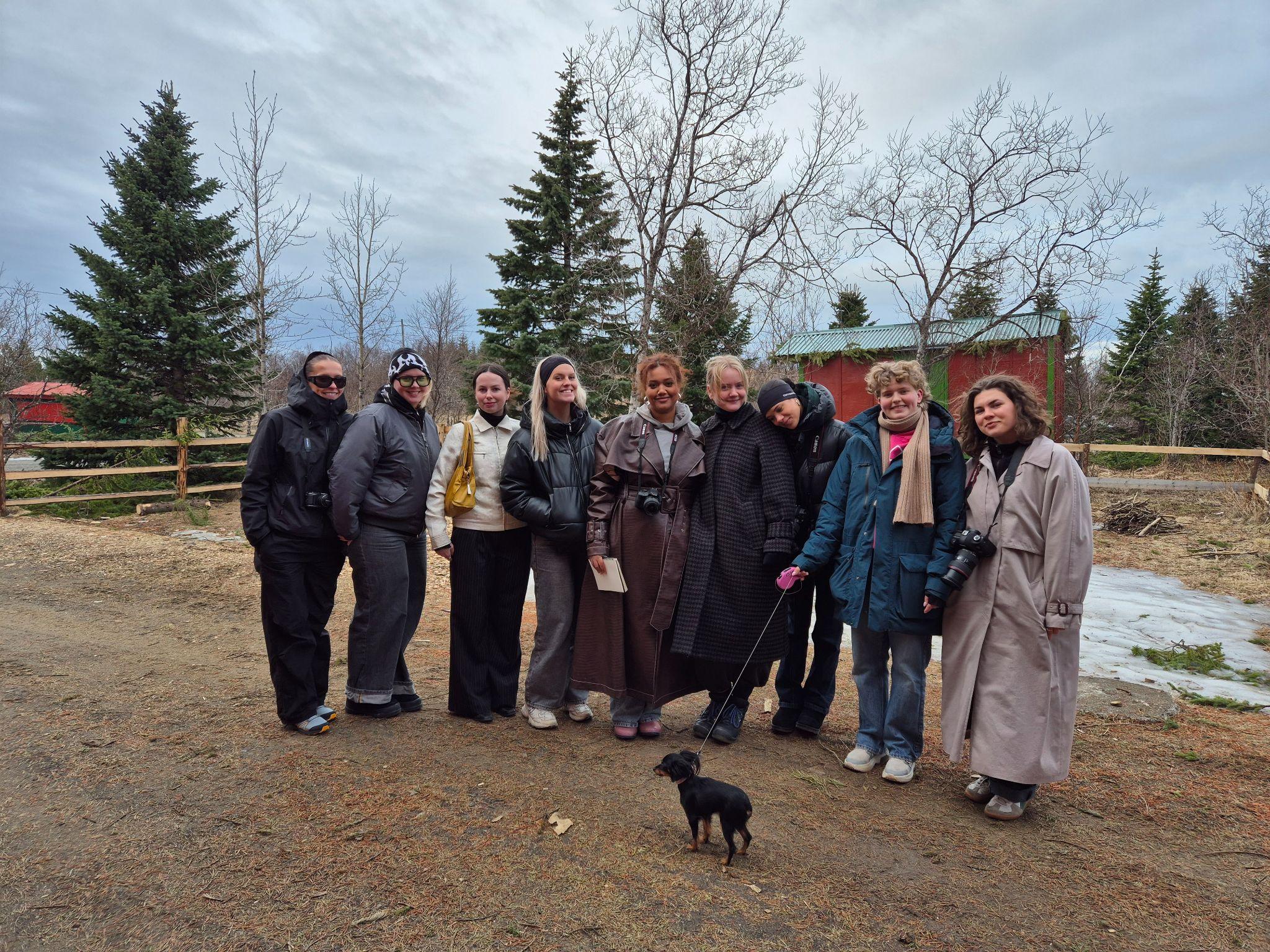 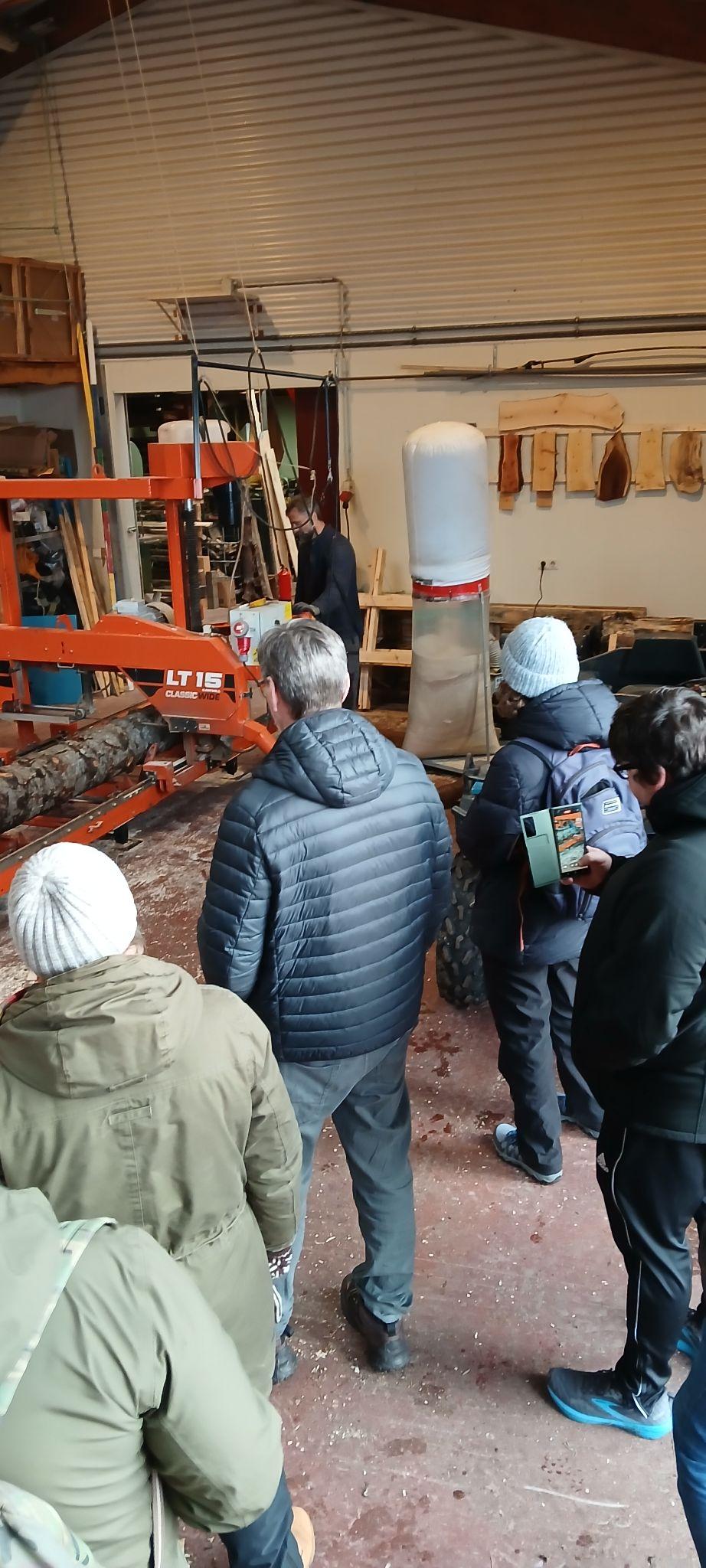 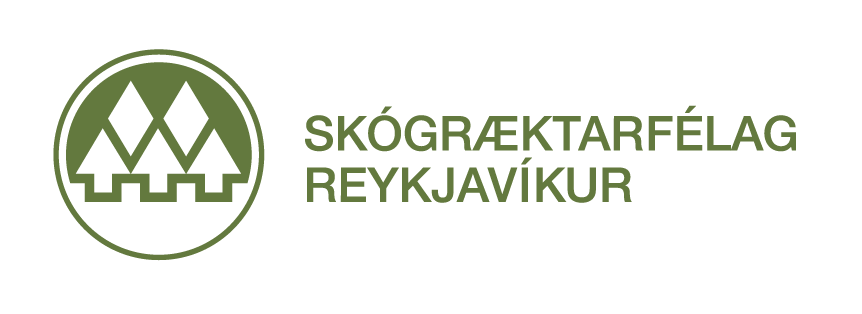 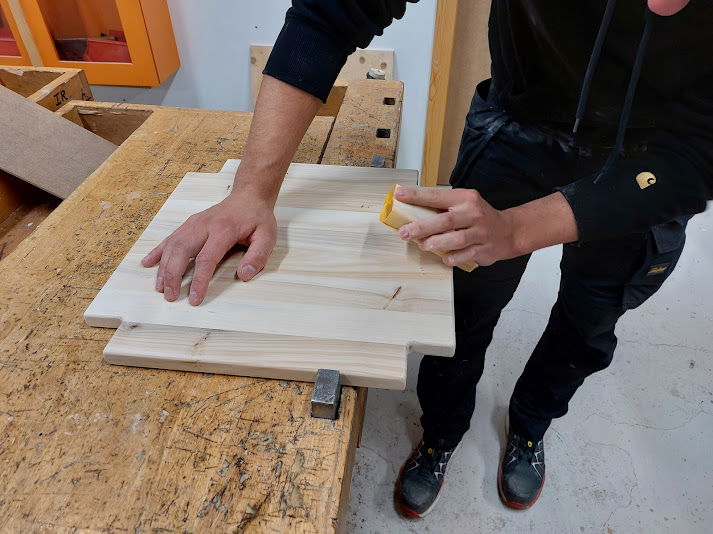 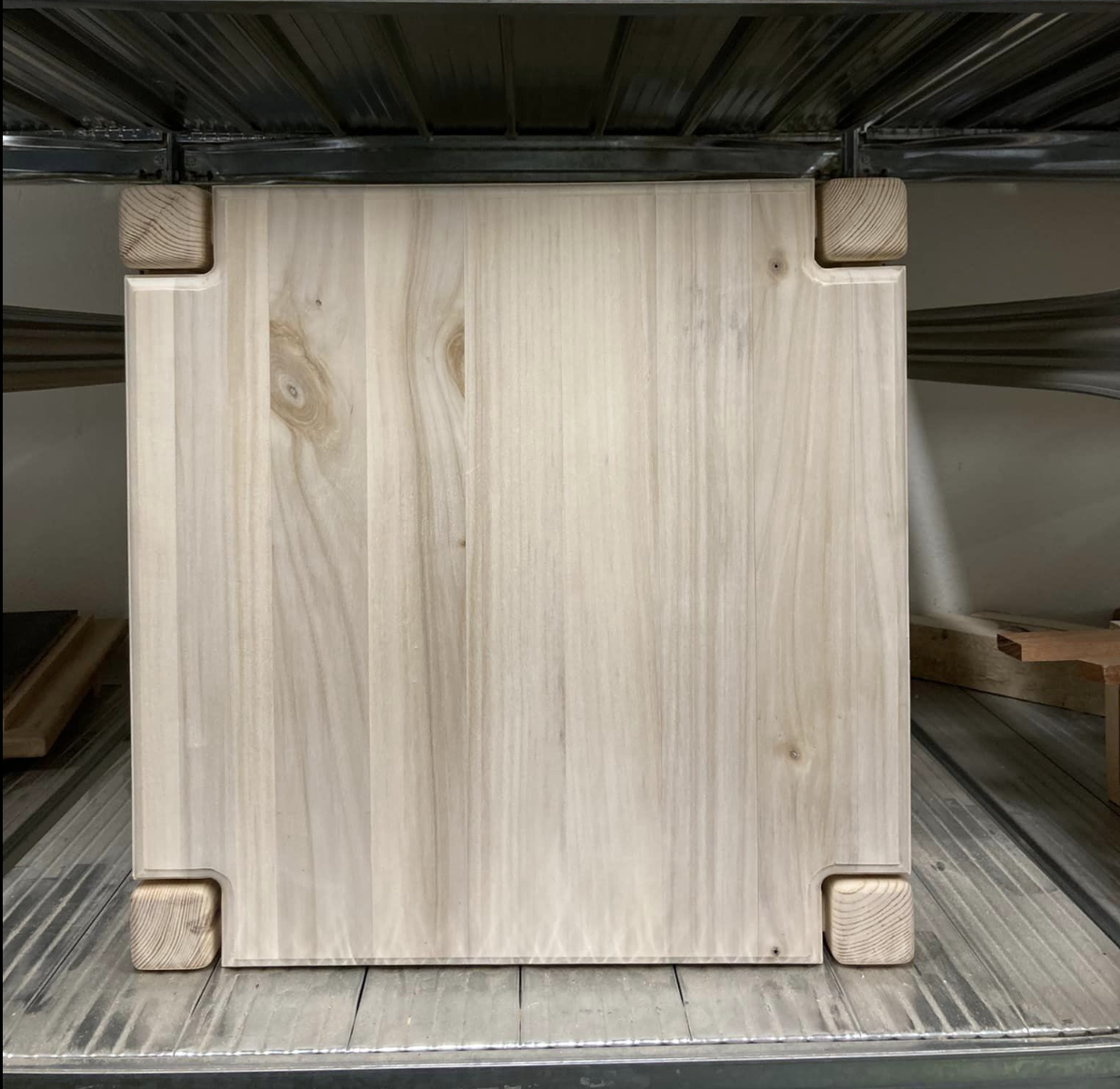 Kollar með setur úr ösp úr Heiðmörk, smíðaður af nemendum Tækniskólans
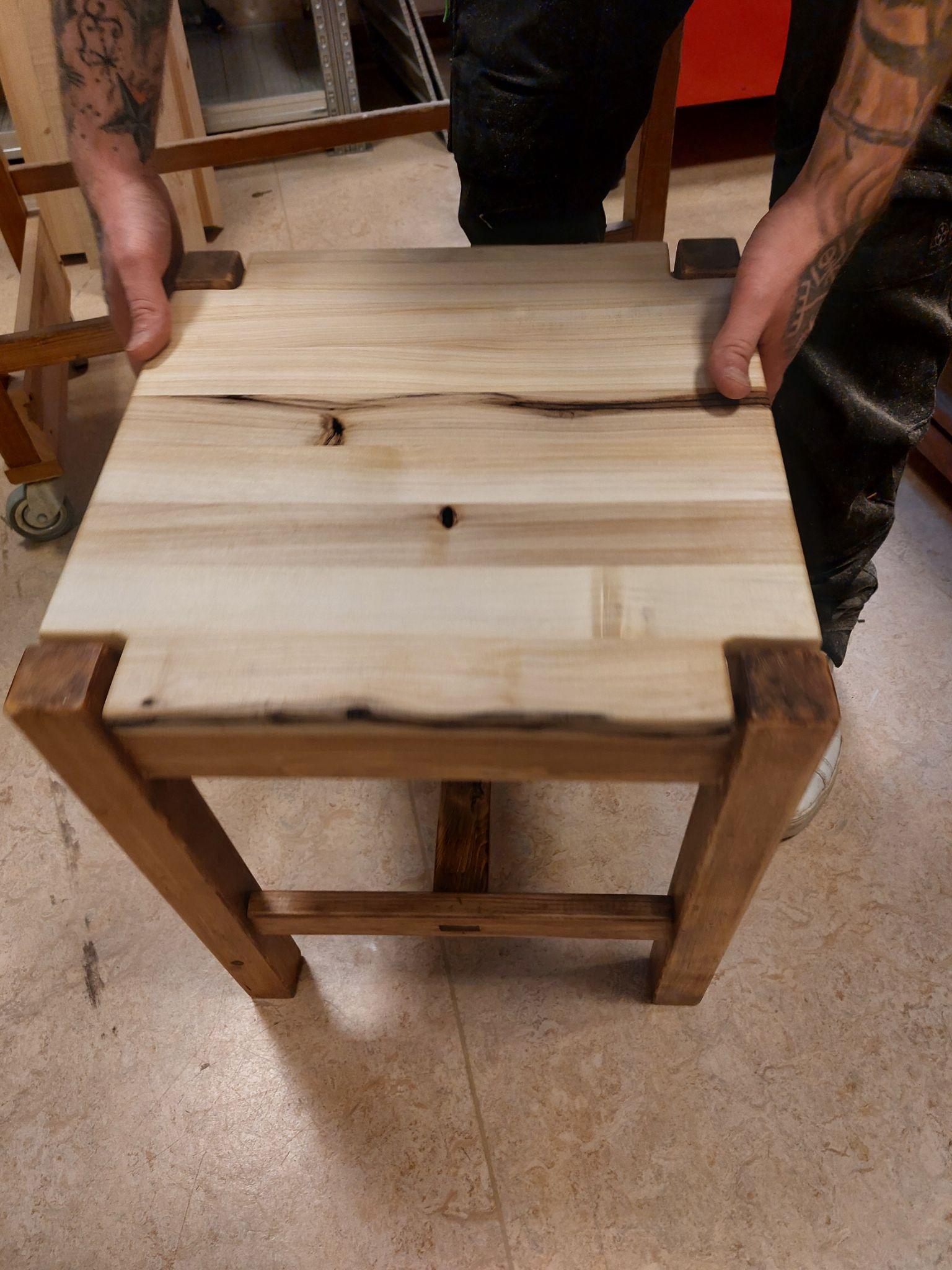 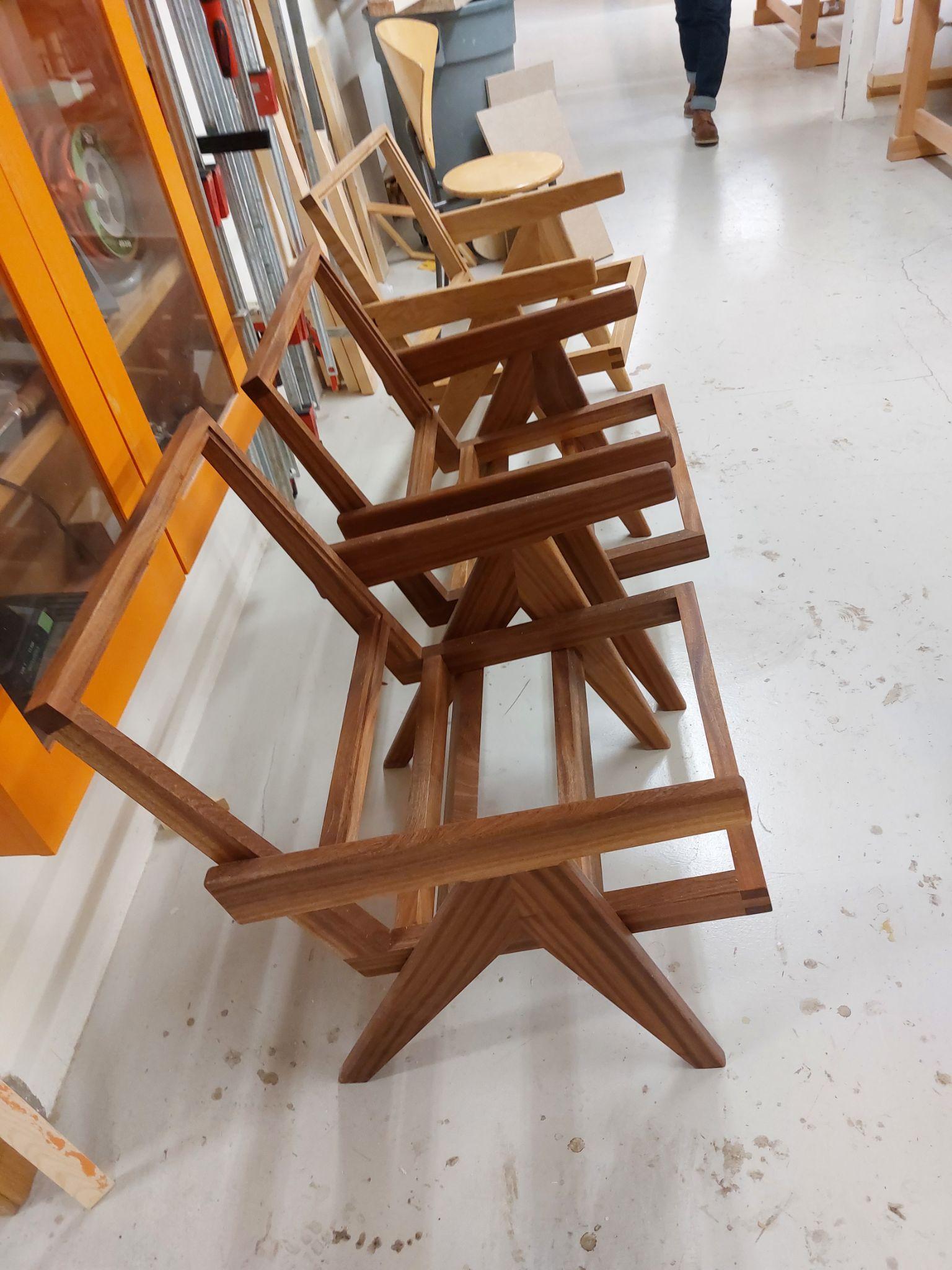 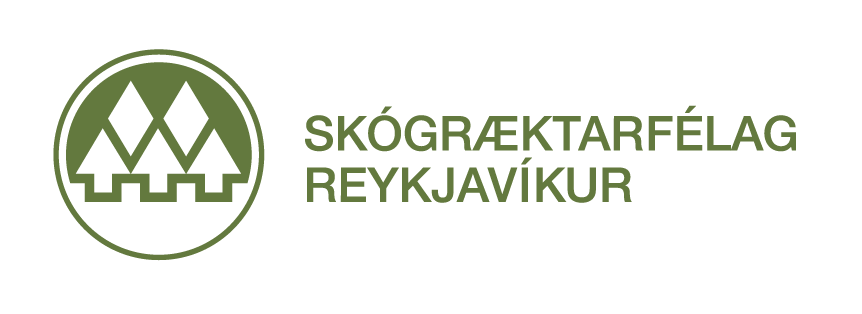 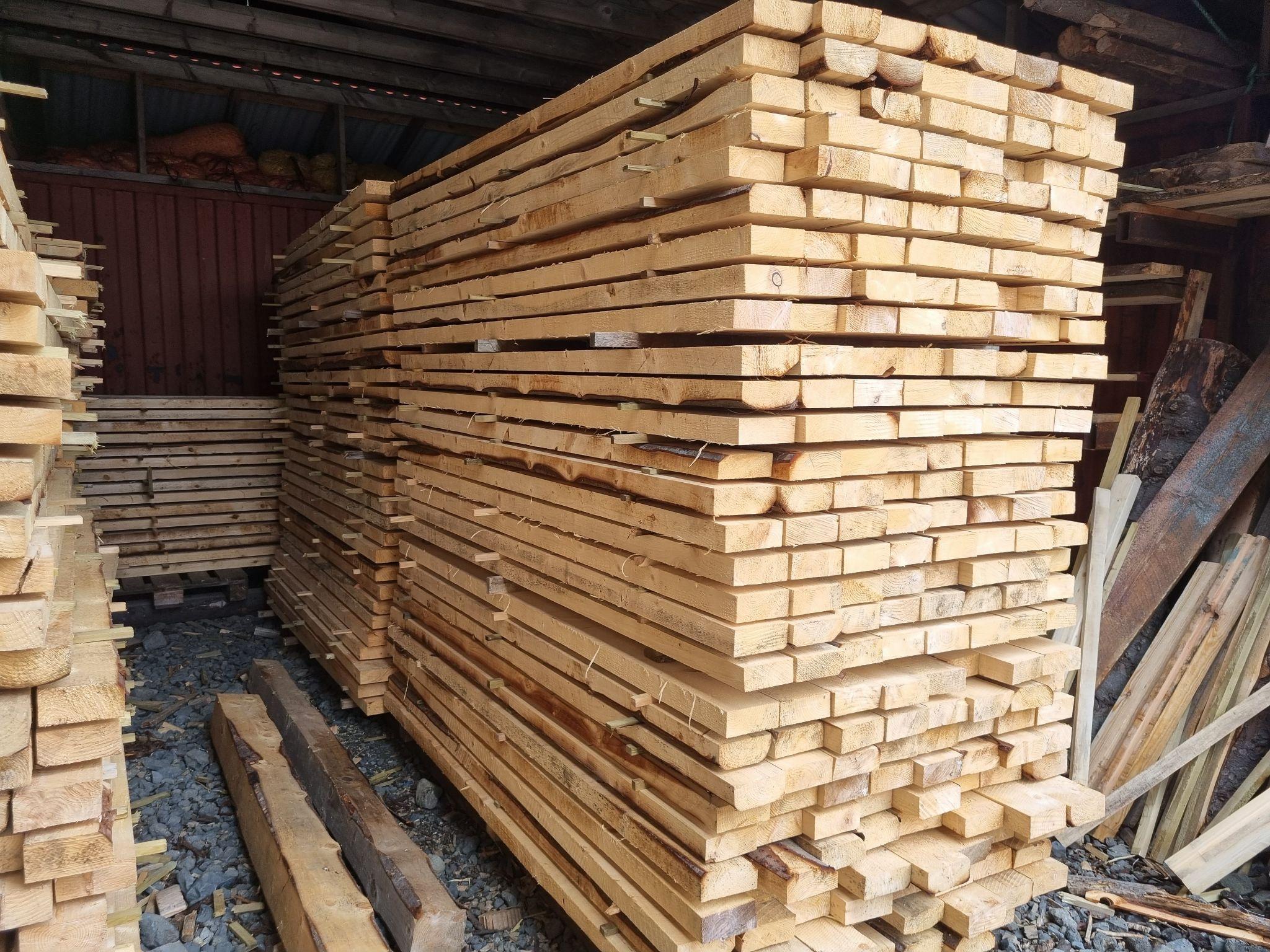 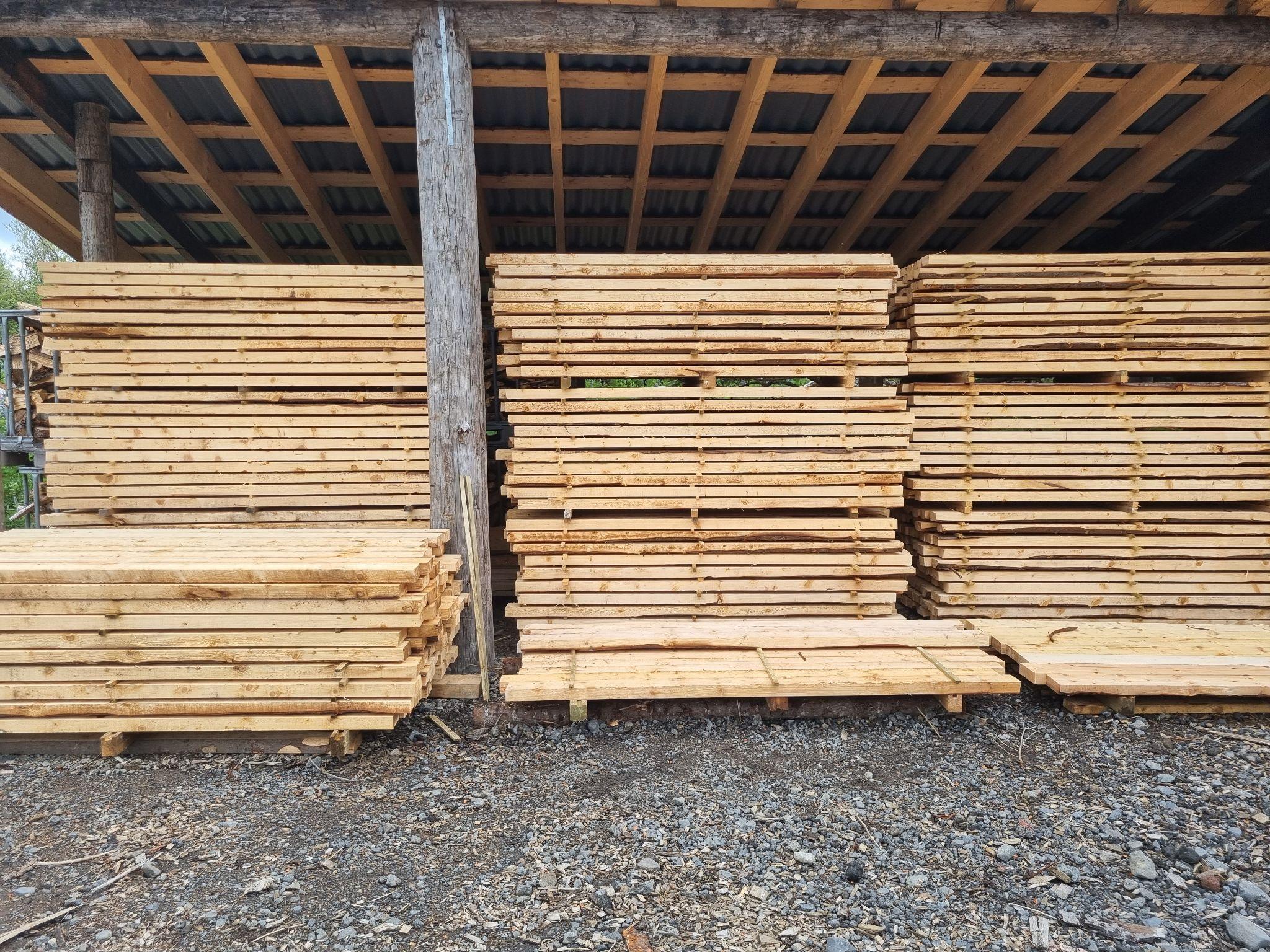 Perlufestin í Öskjuhlíð. 
10.000 lengdarmetrar af 2” sitkagreni
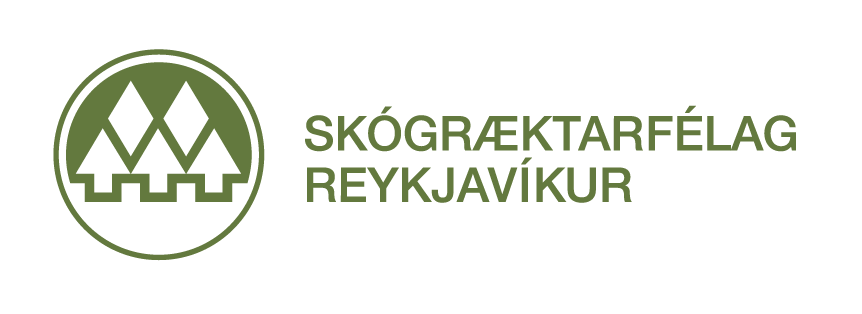 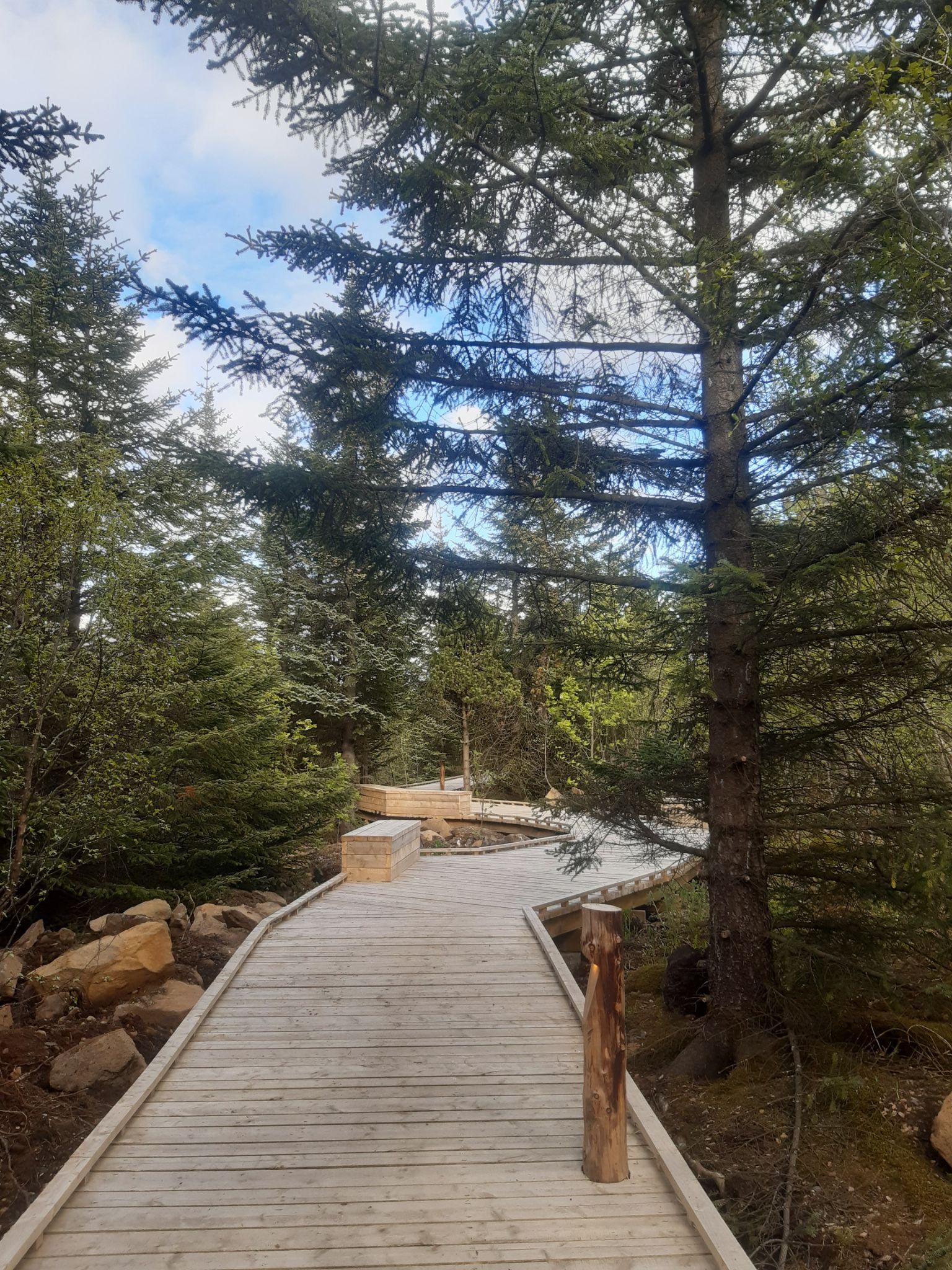 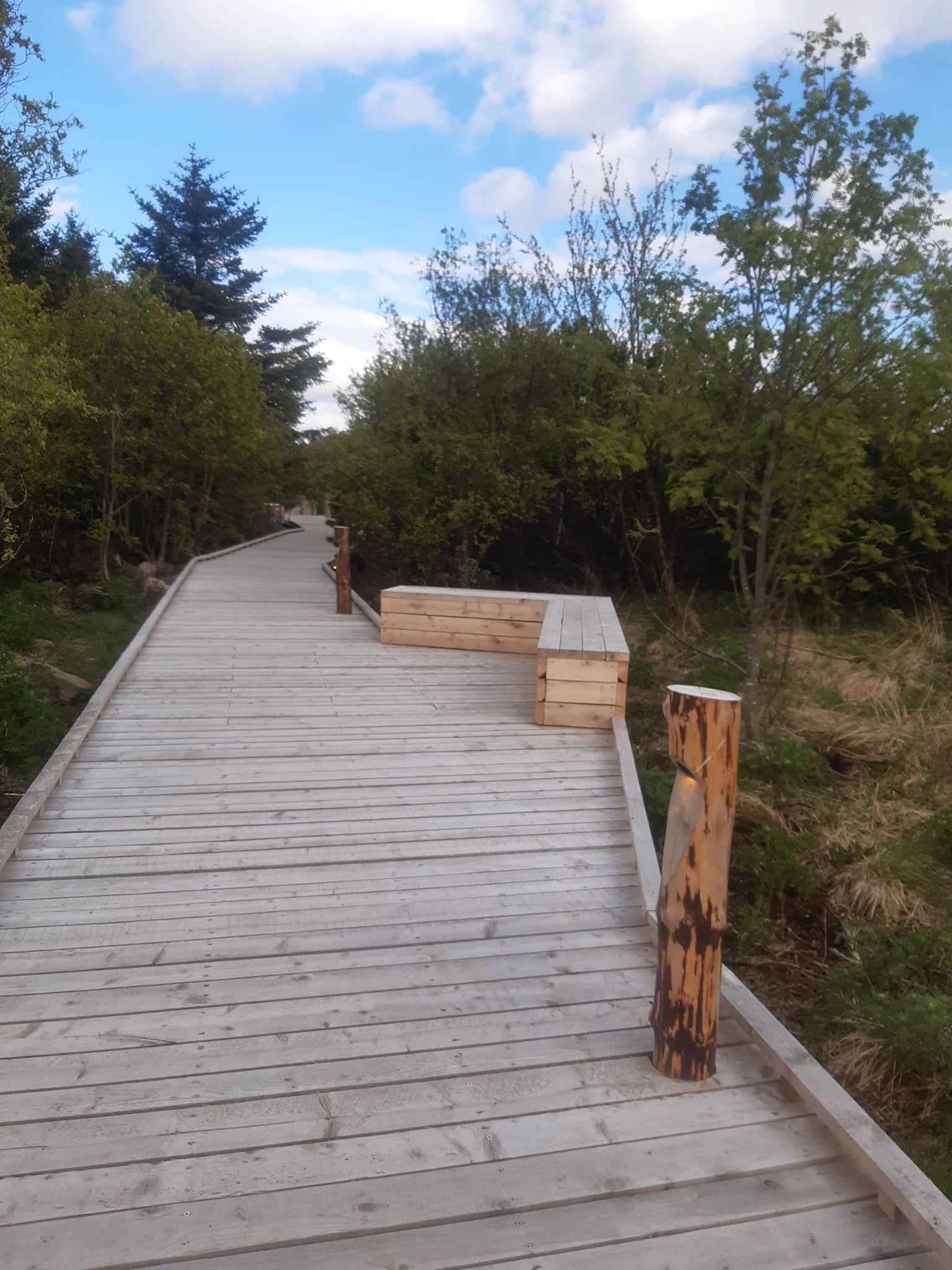 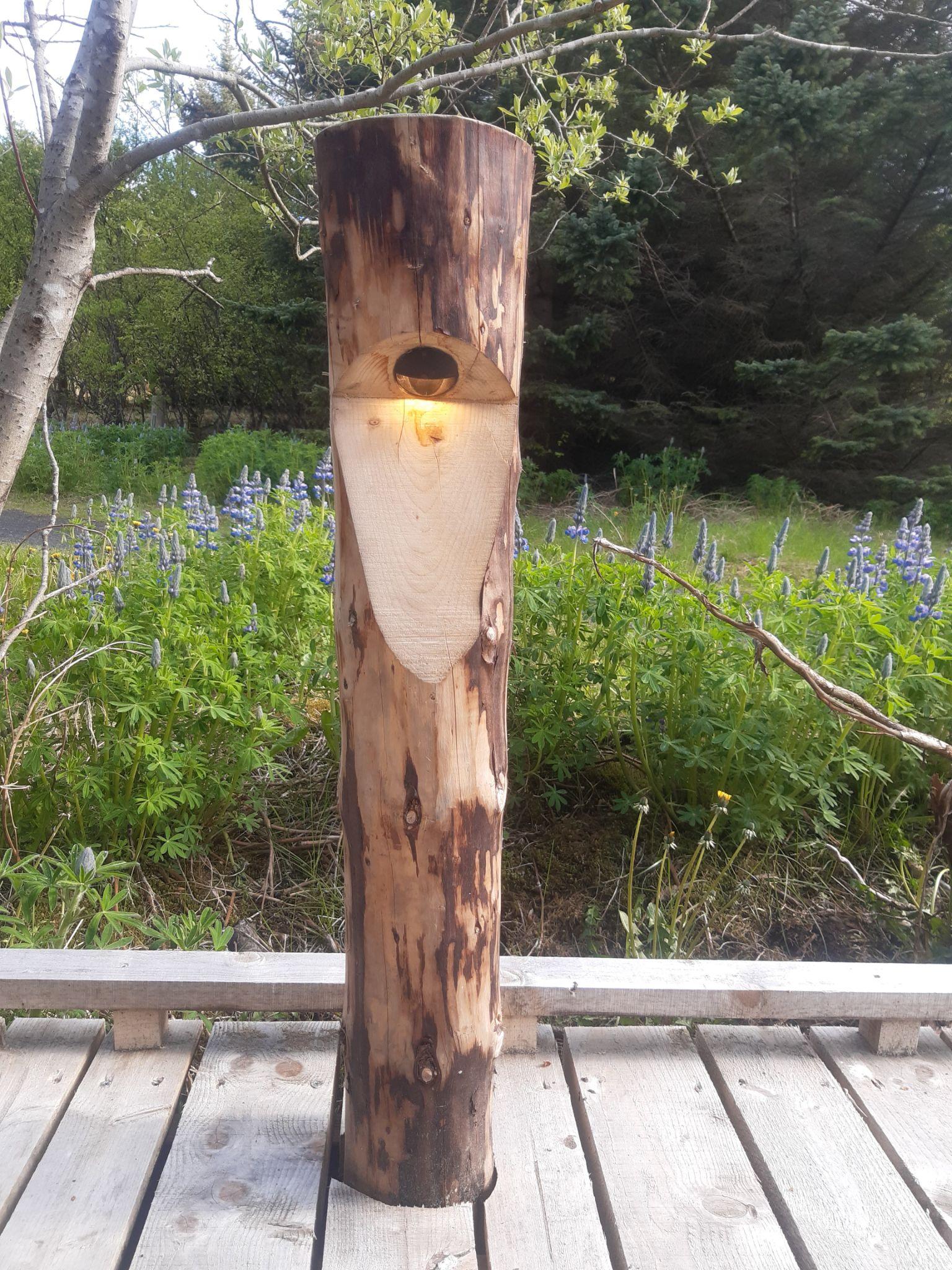 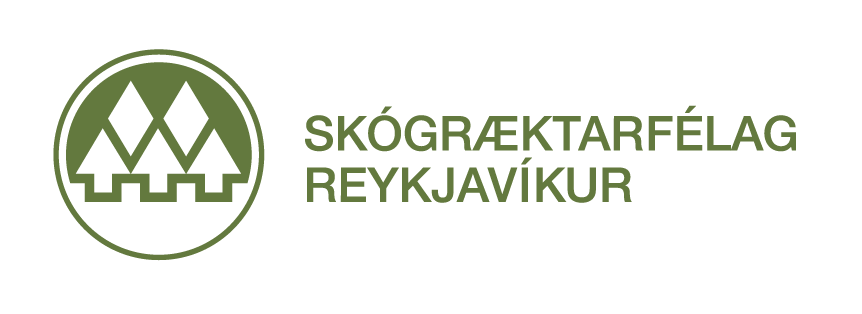 “Perlufestin verður til”
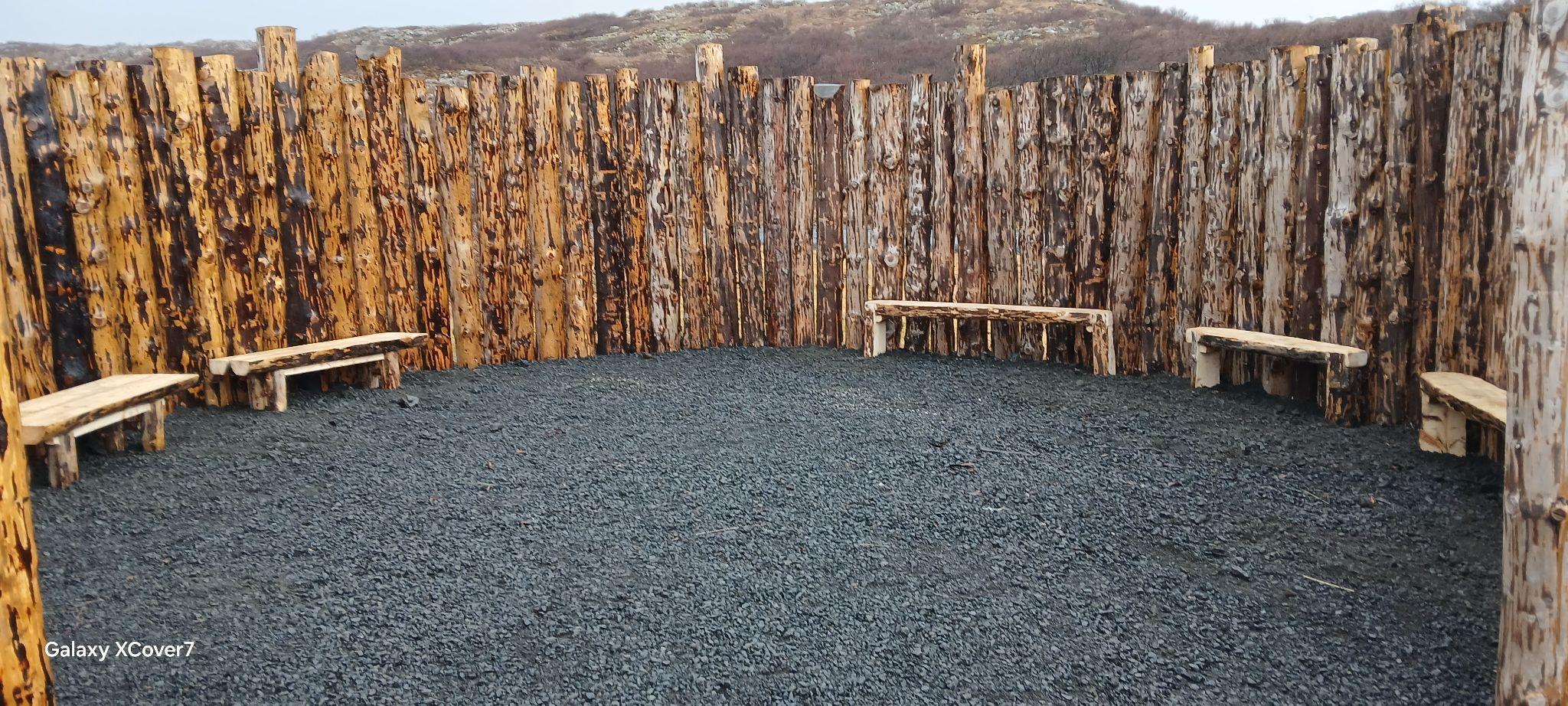 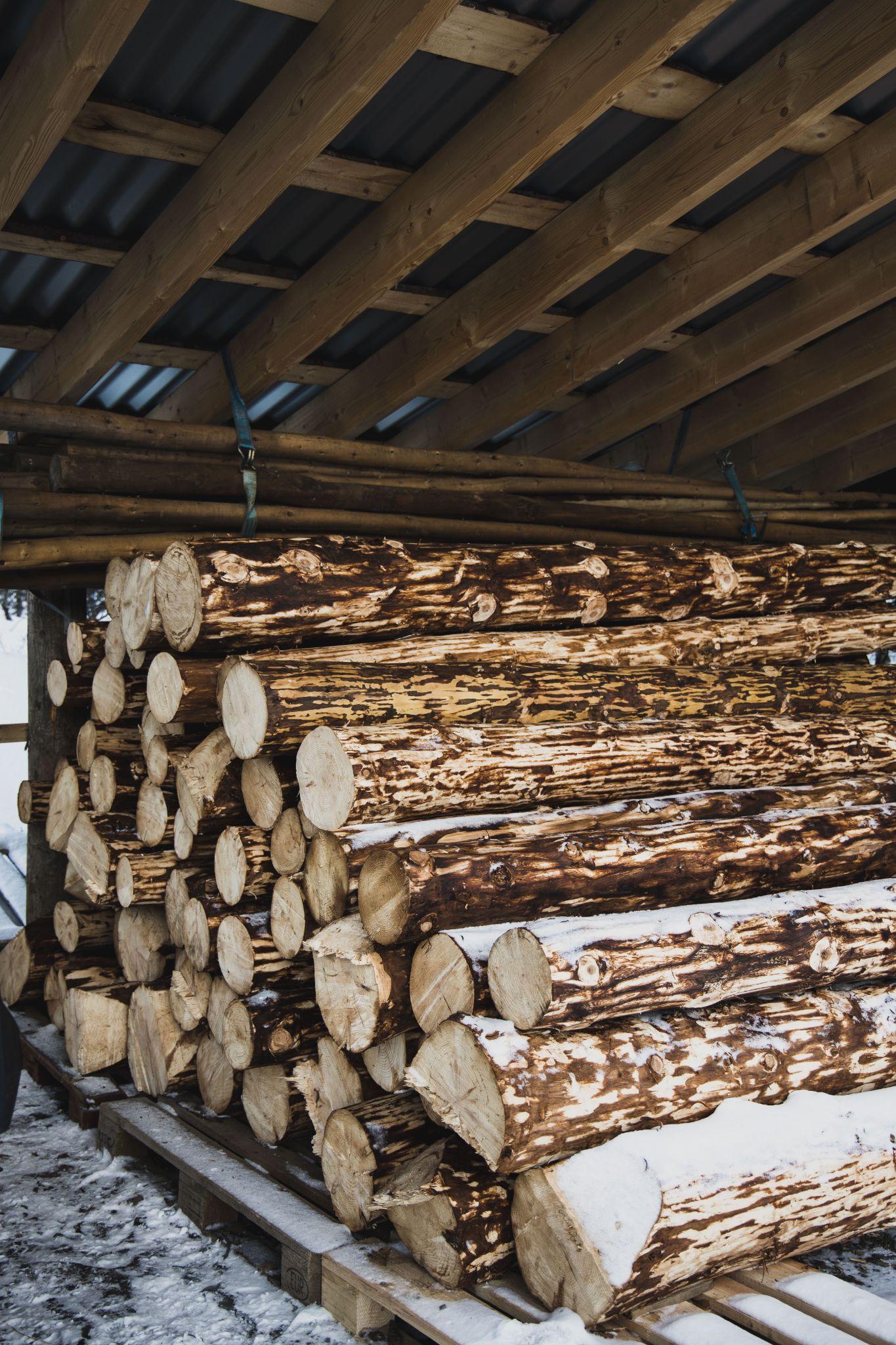 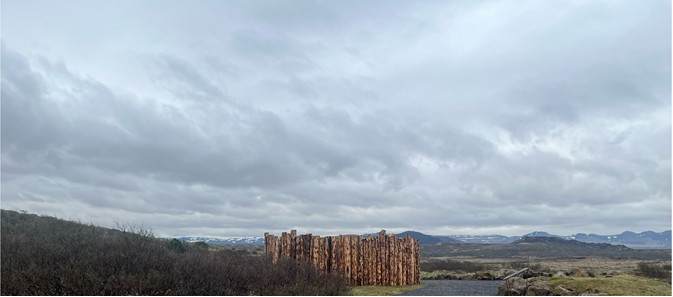 Stjörnuskoðun – áfangastaður við bílastæði Búrfellsgjár.
90 stk. afbarkaðir 3 m grenibolir, 25-30 cm  þvermál.
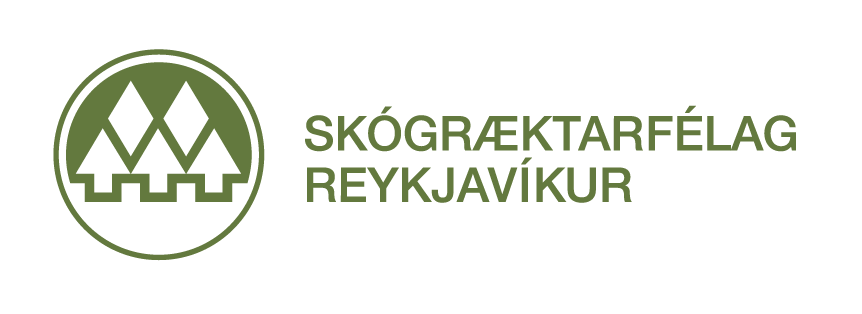 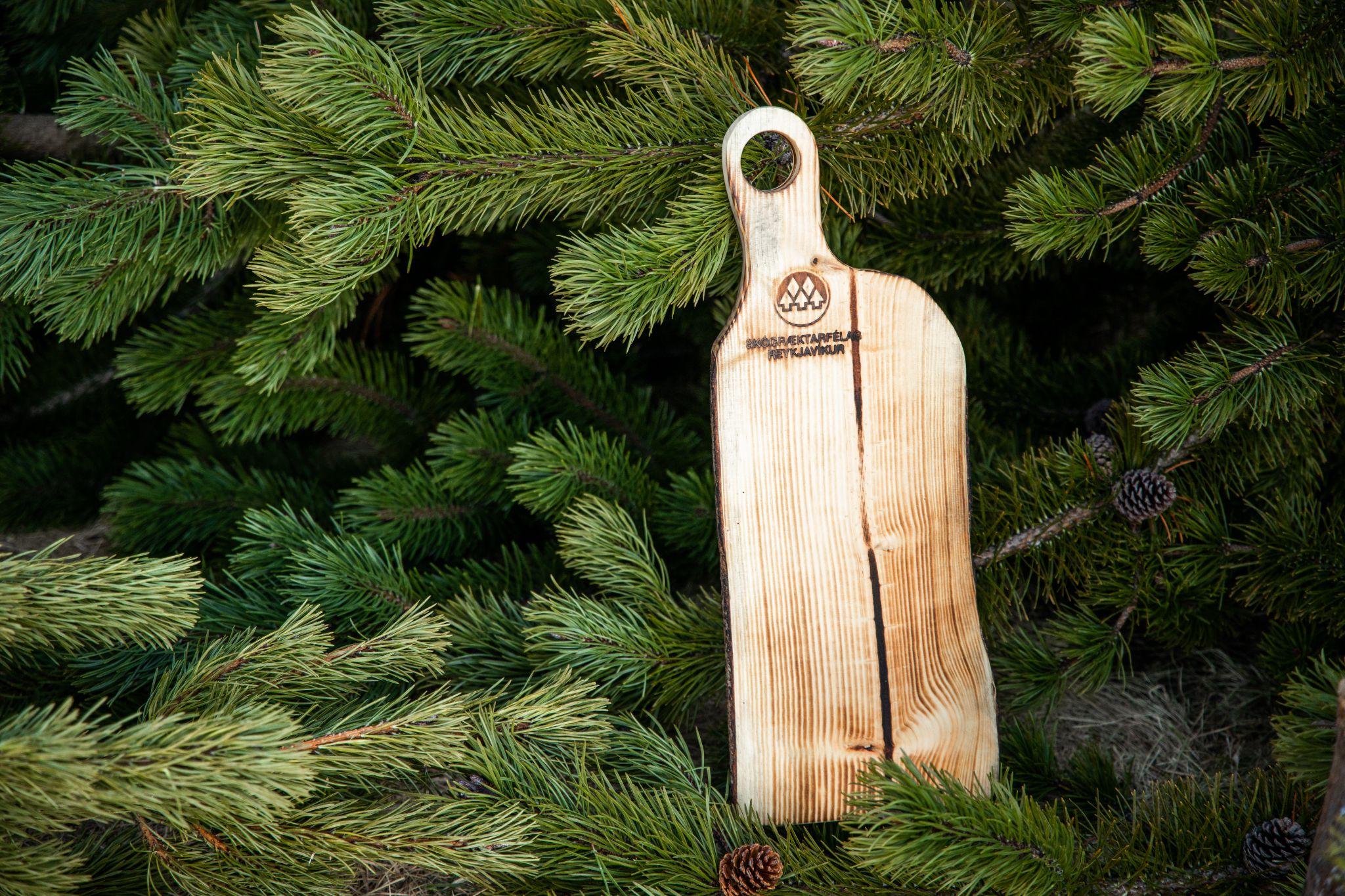 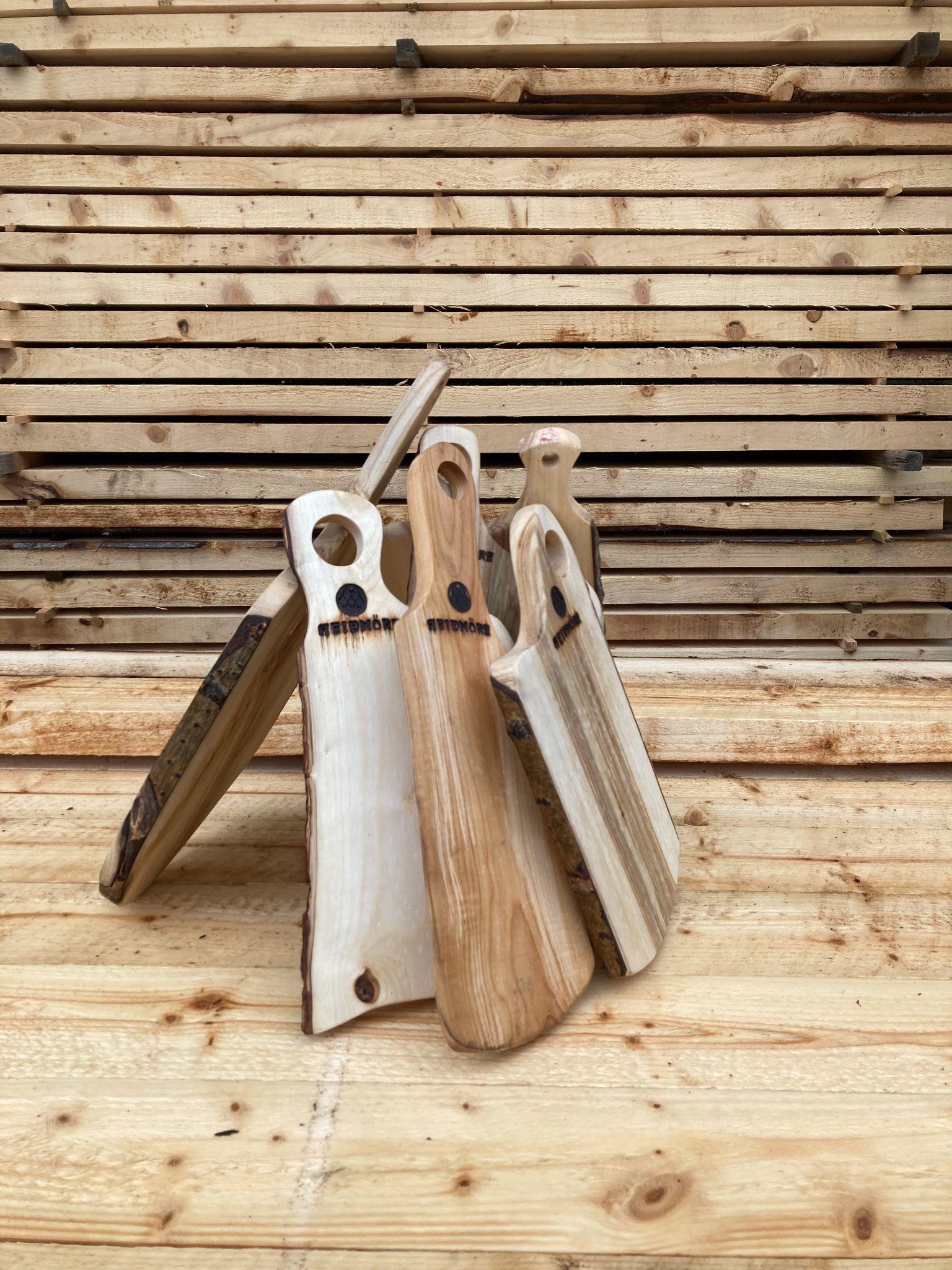 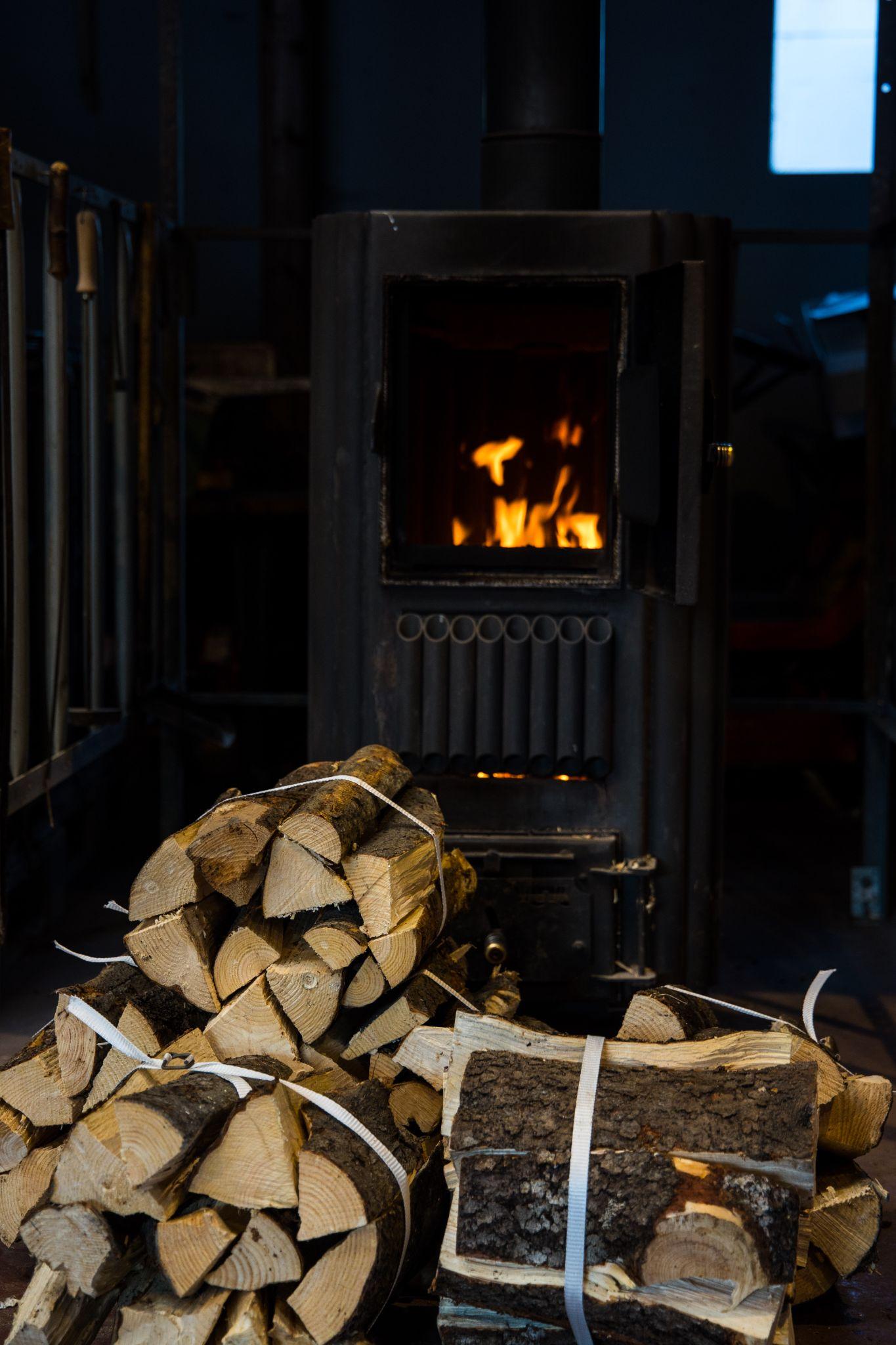 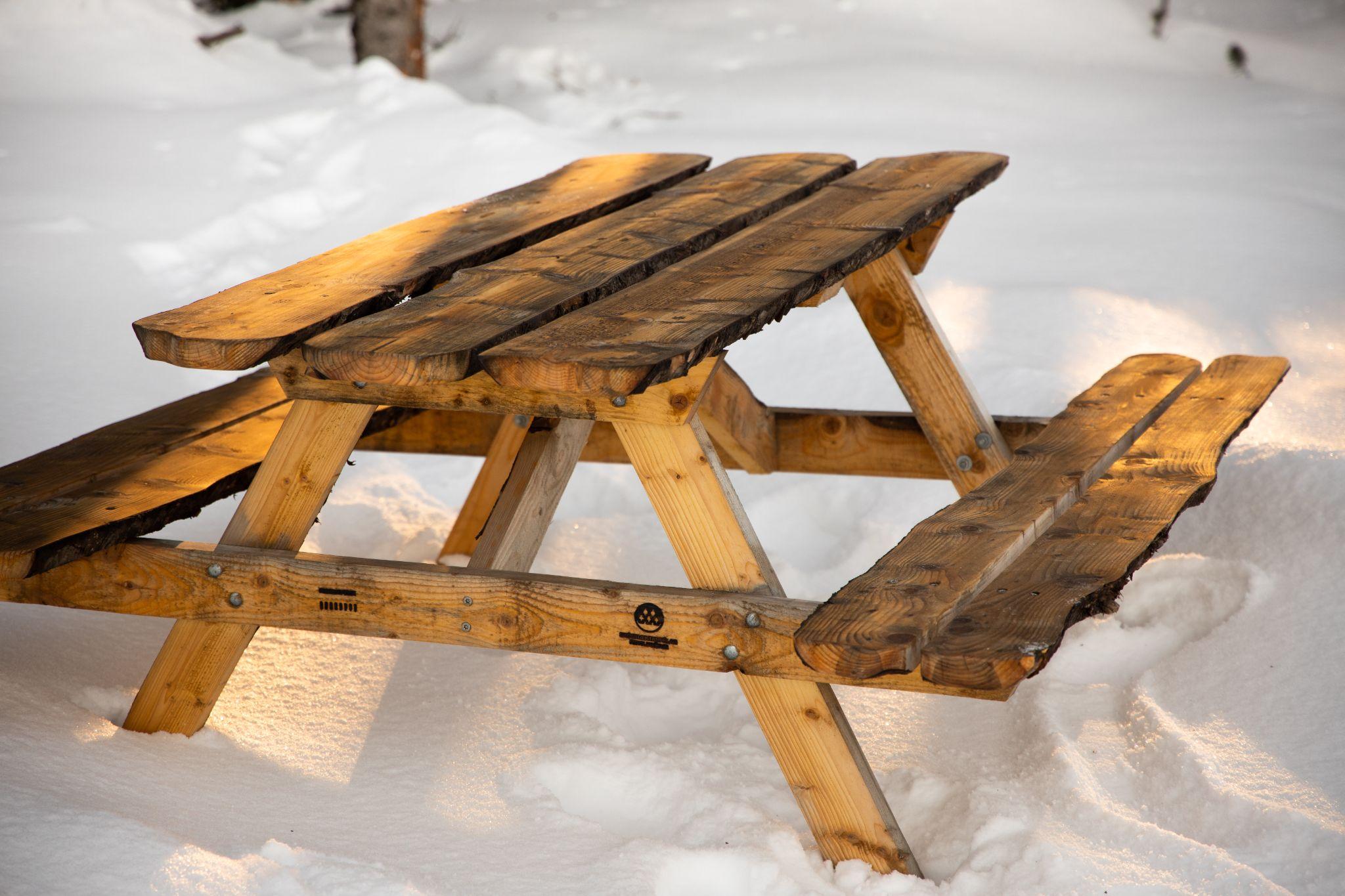 Viðarafurðir úr Heiðmörk
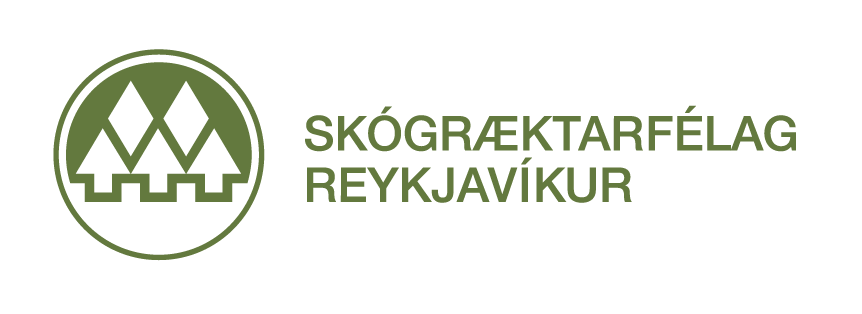 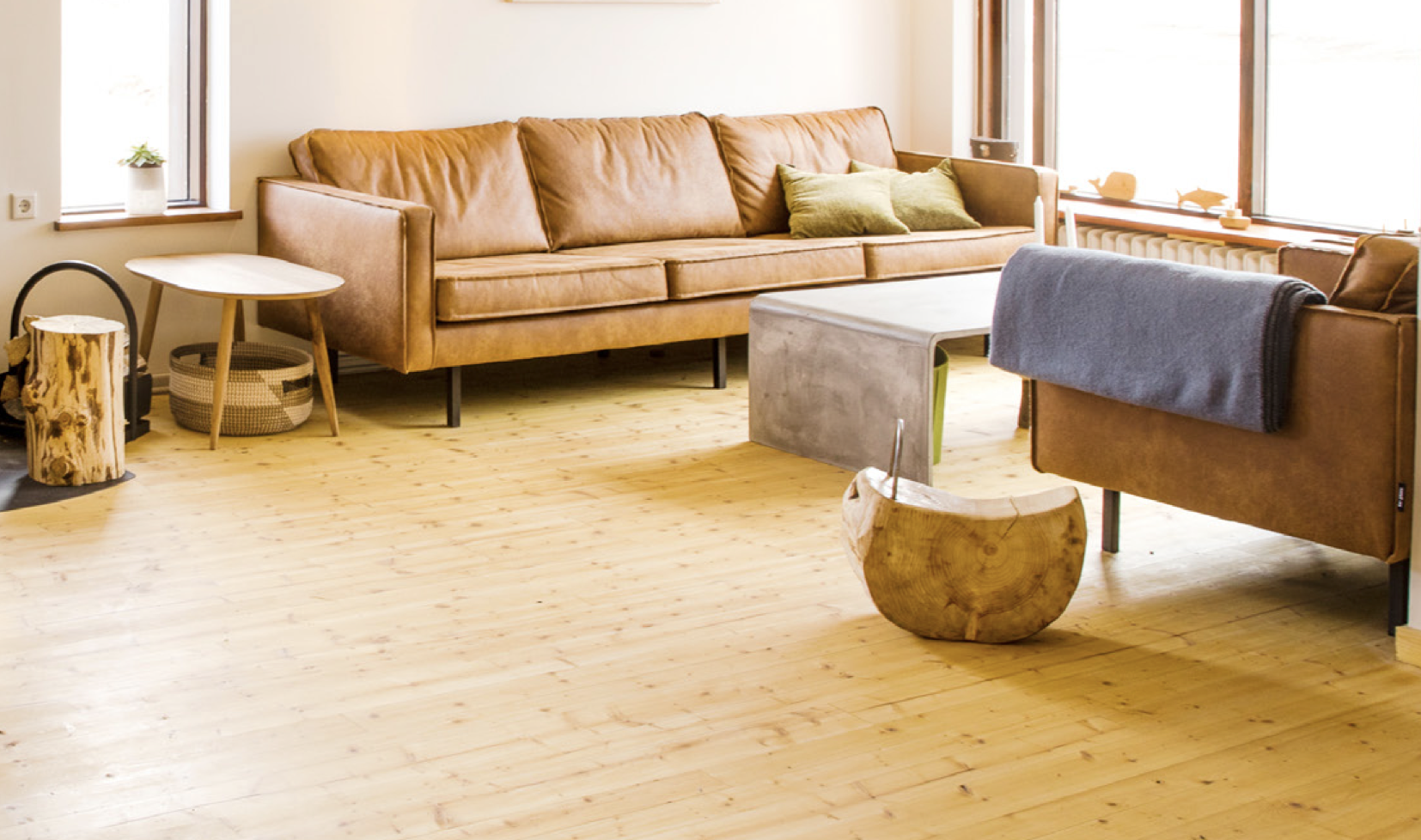 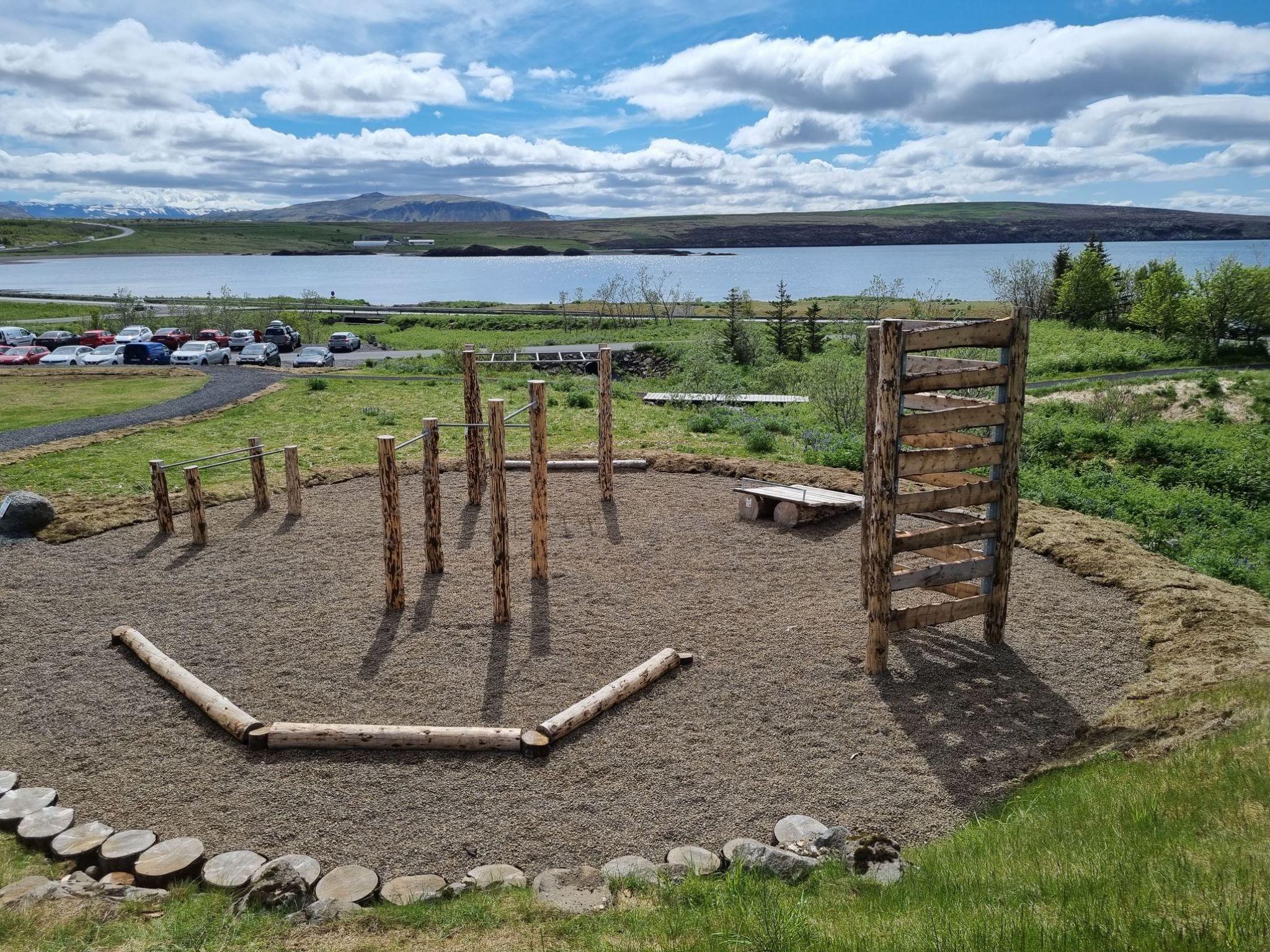 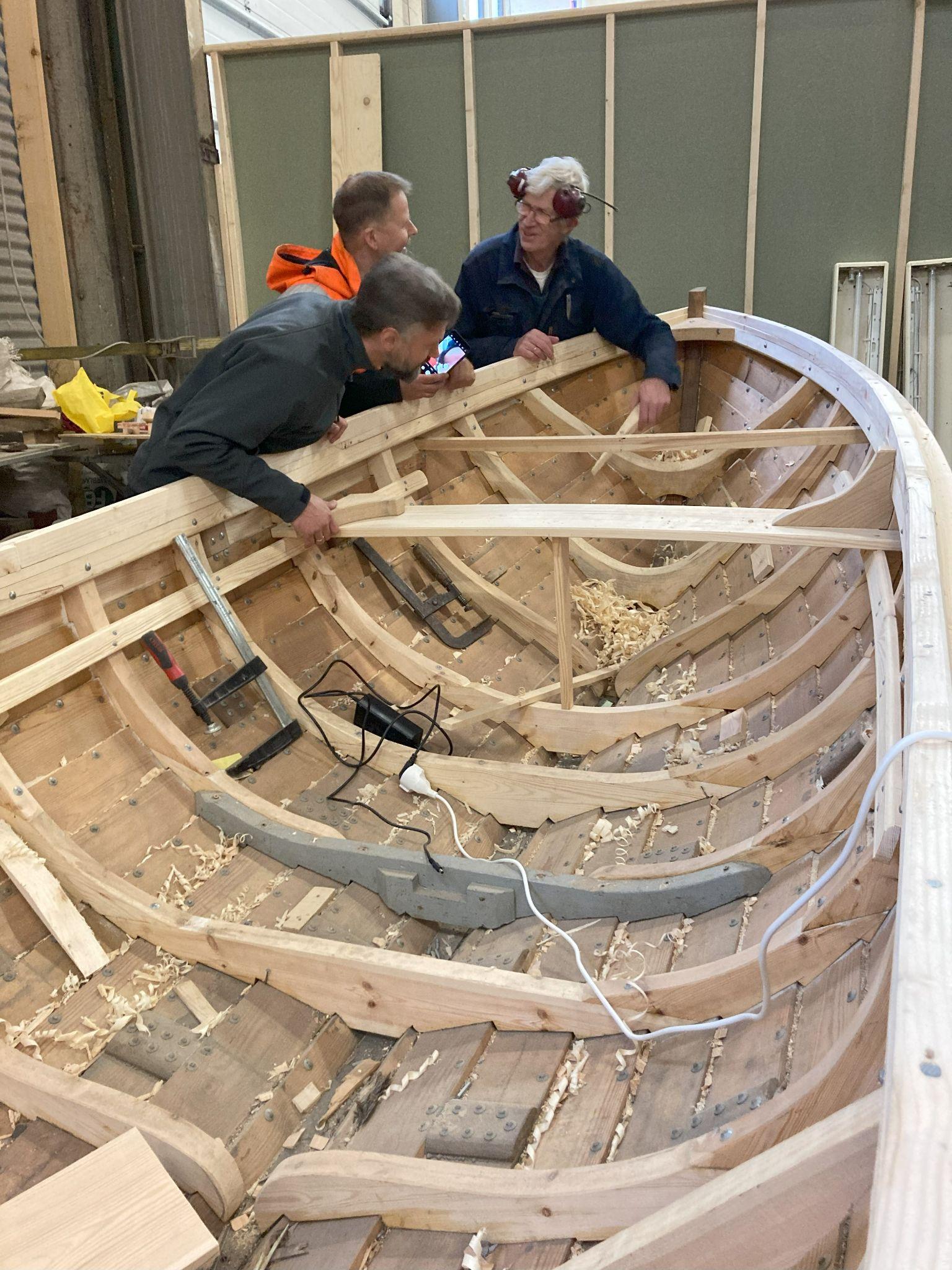 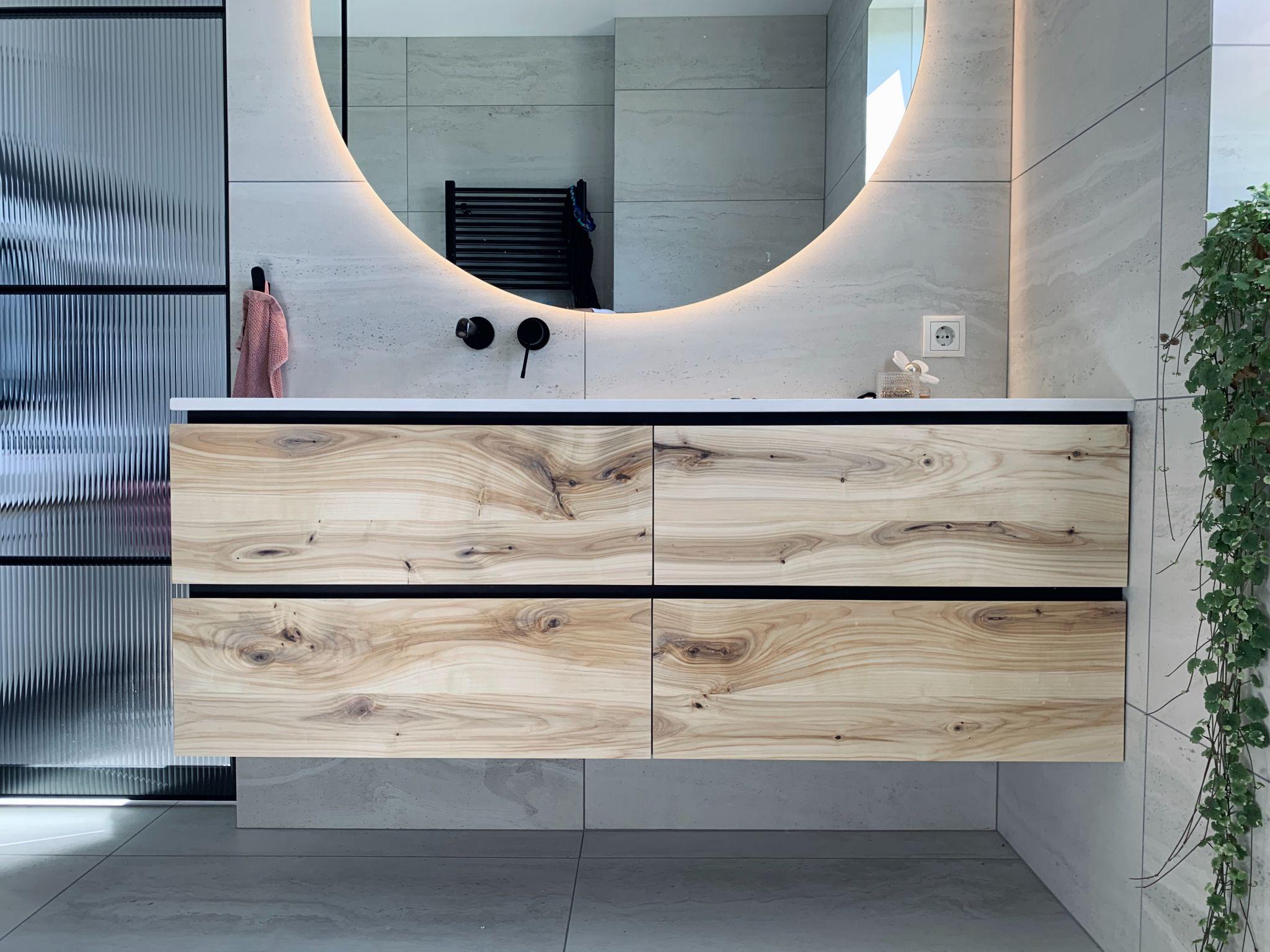 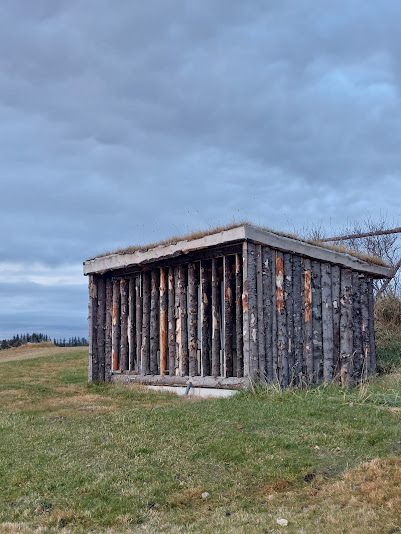 Viðarafurðir úr Heiðmörk
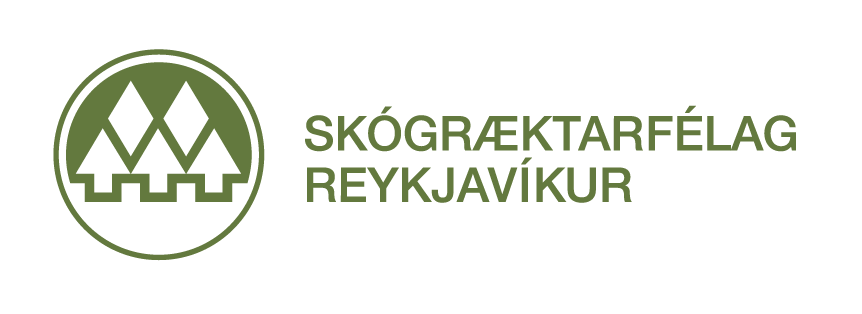 Vettvangskennsla og þróun viðarvinnslu í Heiðmörk – takk fyrir!
Teitur Björgvinsson
Umsjón viðarvinnslu og viðarverslunar
teitur@heidmork.is
www.heidmork.is/verslun
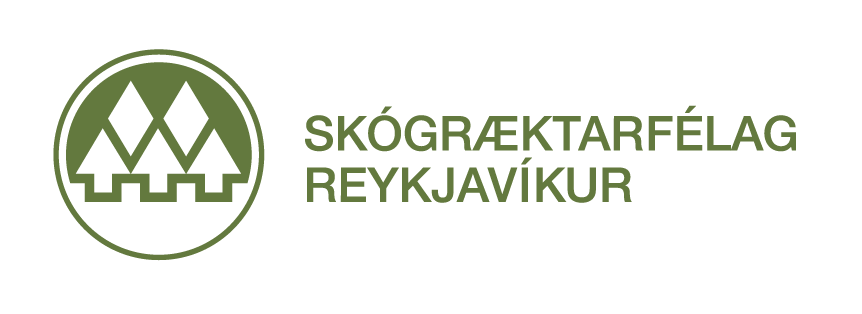 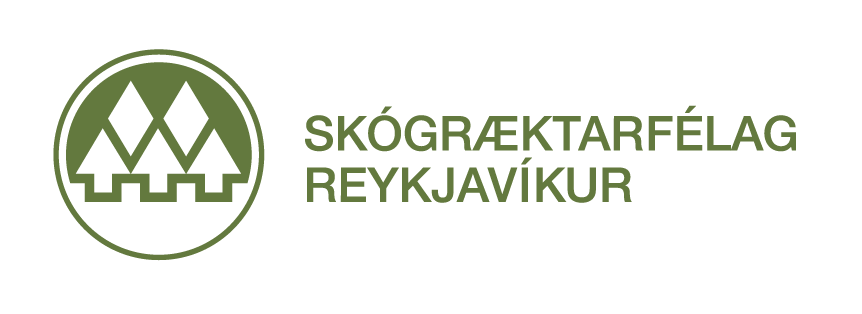